Biologia Farmaceutica
Prof. Fabio Sciubba
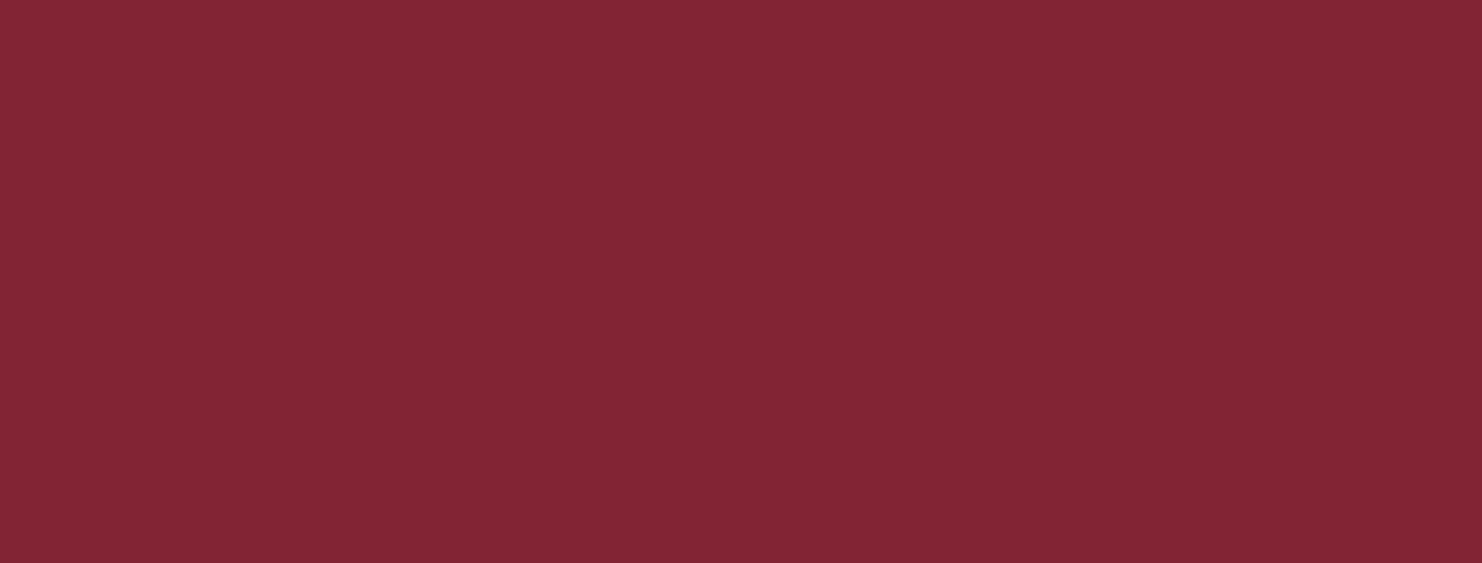 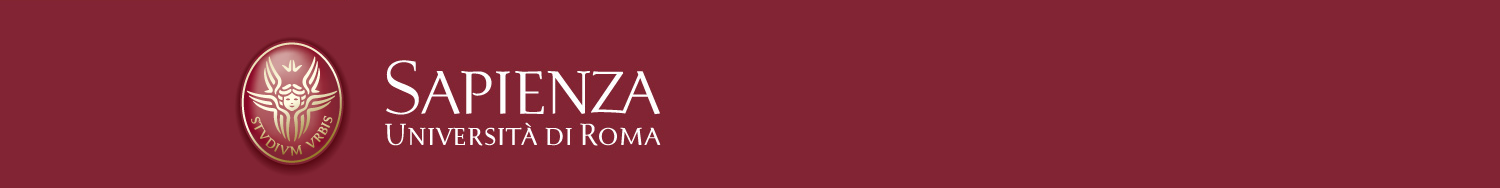 Animali
Caratteristiche generali
Glia animali sono un vasto ed eterogeneo regno di eucarioti eterotrofi pluricellulari comprendente circa 35 phyla che condividono alcune caratteristiche:

Non possiedono pareti cellulari, ma una matrice extracellulare formata principalmente da collagene;

Le cellule sono specializzate per compiere specifiche funzioni, organizzate in tessuti ed organi. Negli animali più piccoli gli scambi gassosi, la circolazione di nutrienti e l’eliminazione dei cataboliti avvengono per diffusione, mentre in quelli di maggiori dimensioni esistono organi e apparati specializzati (es. polmoni, sistema cardiocircolatorio, sistema escretorio);

Presenza di piani corporei, ovvero di struttura di base del corpo con uno specifico disegno funzionale adattato alla modalità di nutrizione e riproduzione;

La capacità, in almeno uno stadio del ciclo vitale, di muoversi. Le spugne, ad esempio, sono mobili allo stadio larvale e sessili in quello adulto;
Animali
Caratteristiche generali
La maggior parte degli animali presenta un sistema muscolare ed un sistema nervoso che consentono di rispondere rapidamente agli stimoli esterni;

Sono organismi diploidi che si riproducono sessualmente, con uova grandi e spermatozoi piccoli e mobili per via di flagelli;

Gli animali attraversano un periodo di sviluppo embrionale: lo zigote subisce una segmentazione mediante una serie di divisioni mitotiche diventando una sfera cava pluricellulare detta blastula. Molti si sviluppano in larva prima di diventare adulti. Le larve sono forme sessualmente immature che possono differire visibilmente dall’animale adulto anche per habitat e dal tipo di cibo di cui si nutre. Per diventare adulte, le larve subiscono una metamorfosi.
Animali
Caratteristiche generali
Gli animali si sono adattati durante la loro evoluzione a specifici ambienti: habitat marini, acqua dolce, ambiente terrestre:

l’ambiente marino, per via della pressione idrostatica, fornisce supporto all’individuo ed è isotonico con la maggior parte di questi. Inoltre è ricco di plancton, protisti ed animali di piccole dimensioni che sono la base della catena alimentare, ma la maggior parte degli invertebrati e dei giovani vertebrati non è in grado di locomozione autonoma. I piccoli invertebrati o sono parte del plancton (sempre vicini a simili di cui si nutrono) o vivono sul fondale;

In acqua dolce sono necessari accorgimenti per mantenere una certa osmoregolazione e per sopravvivere a cambiamenti di tenore di ossigeno, temperatura, visibilità e volume d’acqua;

L’ambiente terrestre è il più ostico per vari fattori: disidratazione (apparati respiratori interni come i polmoni al posto delle branchie esterne), fecondazione interna per la protezione dei gameti, sistemi scheletrici e muscolari più efficienti.
Animali
Caratteristiche generali
Gli animali presentano due tipi principali di simmetria:

Il phylum Cnidaria (meduse, anemoni di mare etc…) ed echinodermi adulti (stelle di mare) presentano simmetria radiale, con porzioni identiche ripetute a raggiera,

I rimanenti presentano simmetria bilaterale (due metà simmetriche). Per individuare la posizione degli organi in questi animali, si identificano superfici dorsali e ventrali, oltre ad anteriore (o cefalica) e posteriore (o caudale).
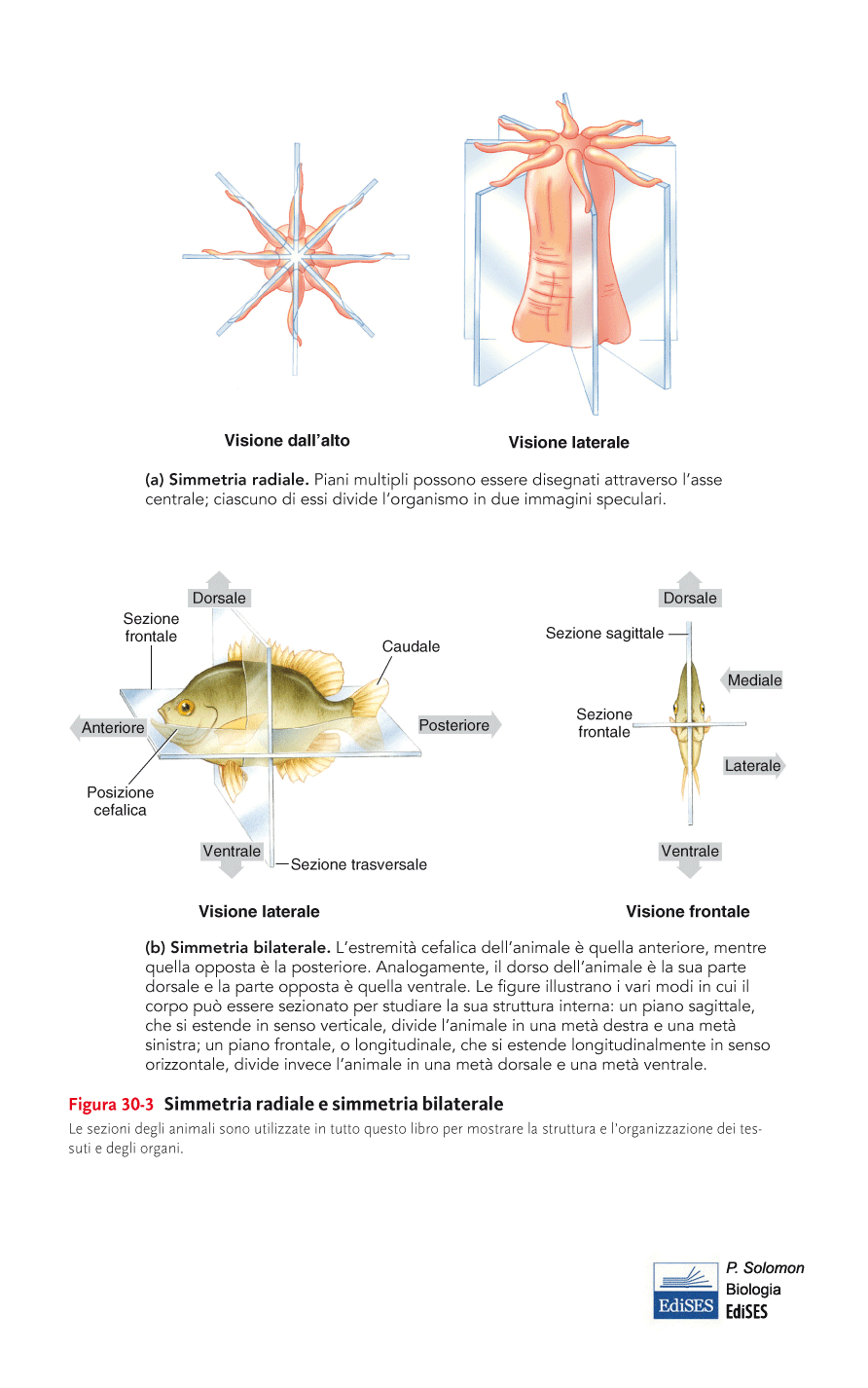 Animali
Caratteristiche generali
La struttura di un animale è correlata a come si sviluppano i tessuti embrionali: ad eccezione delle spugne le cellule si formano da strati detti foglietti germinativi:

lo strato germinativo esterno (ectoderma) origina i tessuti che formano il rivestimento esterno ed il tessuto nervoso, 

lo strato interno (endoderma) origina il rivestimento del tubo digerente e le altre strutture digestive,

lo strato intermedio (mesoderma) che costituisce la maggior parte delle altre strutture: muscoli, ossa e apparato circolatorio (quando presente).

Cnidari e ctenofori sono diploblastici in quanto presentano solo i primi due foglietti, gli altri animali sono triblastici.
Animali
Caratteristiche generali
Molti animali sono provvisti di una cavità interna riempita di liquido detta celoma posta tra il tubo digerente e la parete esterna.

Animali acelomati come platelminti e nemertini ne sono privi,

Chi possiede un celoma rivestito da mesoderma viene detto celomato vero. Un celoma vero funge anche da scheletro idrostatico garantendo supporto.

Chi possiede un celoma non rivestito si definisce pseudocelomato, spesso animali di piccole dimensioni.
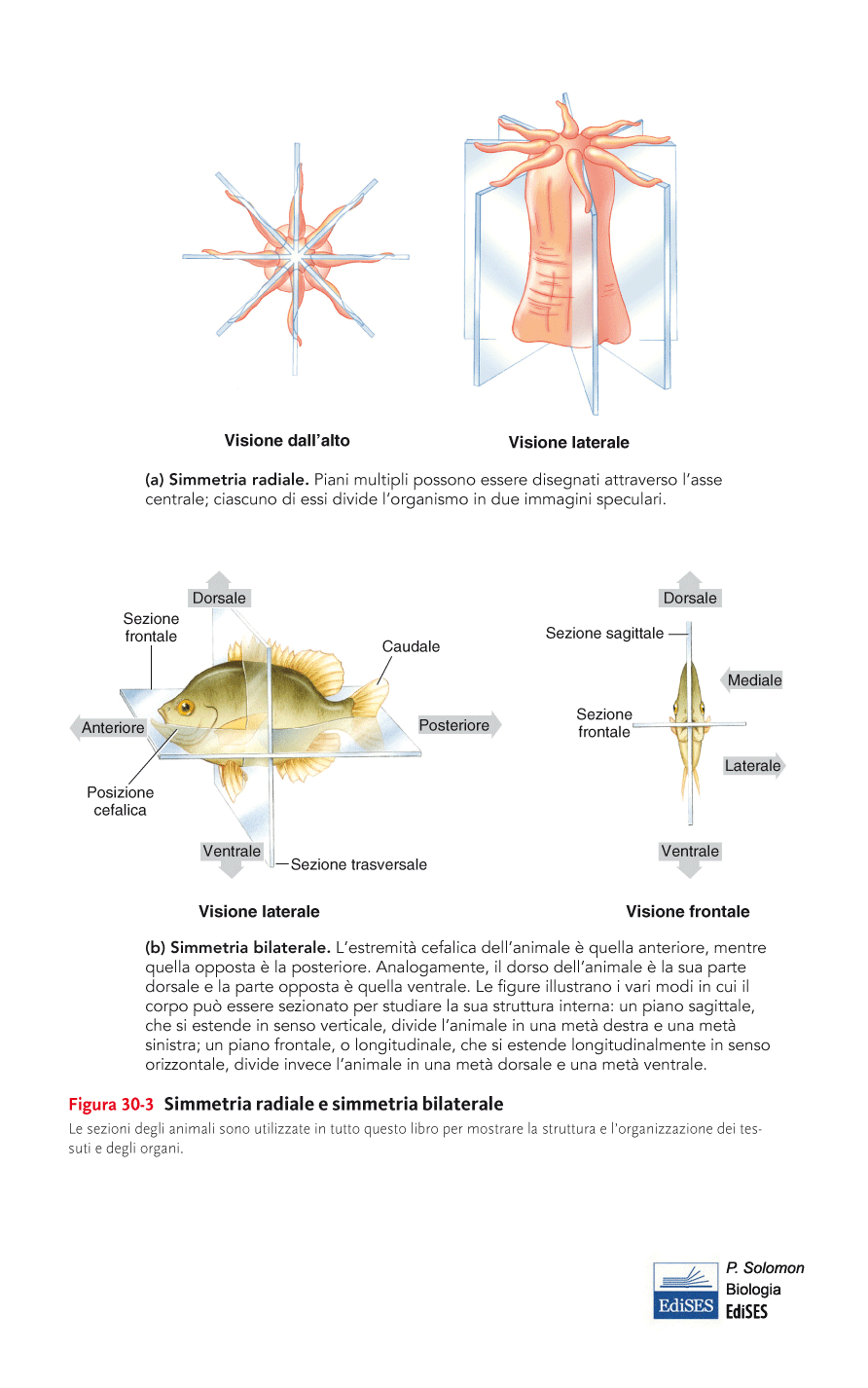 Animali
Caratteristiche generali
Lo sviluppo dell’embrione inizia quando lo zigote inizia la segmentazione e la blastula origina i foglietti germinativi con un processo detto gastrulazione.

Gli animali a simmetria bilaterale si distinguono sulla base di come avviene questo sviluppo precoce: 

Clade Protostomia (molluschi, anellidi, artropodi ed altri) presentano una segmentazione a spirale,

Clade Deuterostomia (echinodermi, cordati) presentano segmentazione radiale.

Durante la gastrulazione, parte delle cellule migra verso l’interno per formare una invaginazione che sarà l’intestino dell’embrione, e lo sbocco è definito blastoporo: nei protostomia origina la bocca, nei deuterostomia l’ano.
Animali
Caratteristiche generali
Diploblastici
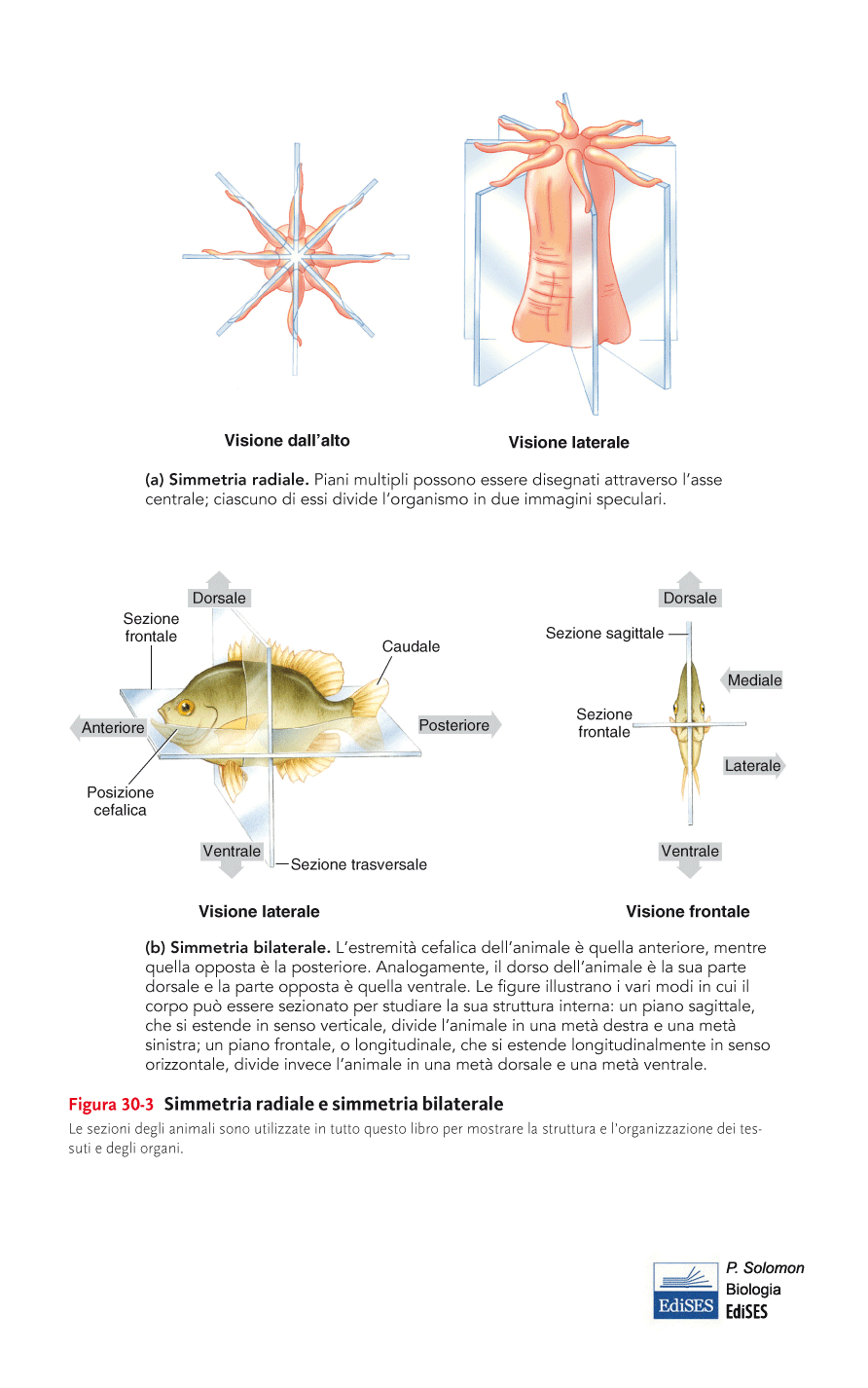 Animali
Caratteristiche generali
I protostomi sono suddivisi in due cladi principali: i Lophotrochozoa e Ecdysozoa:

I lofotrocozoidi presentano un loloforo (un anello ciliato di tentacoli che circonda la bocca e serve da organo di nutrimento) e un tipo di larva detta larva trocofora. Includono: platelminti, rotiferi, nemertini, molluschi, anellidi e altri;

Gli ecdisozoi, a cui appartengono nematodi ed artropodi, si distinguono per effettuare il processo di muta (ecdisi).
Animali
Caratteristiche generali
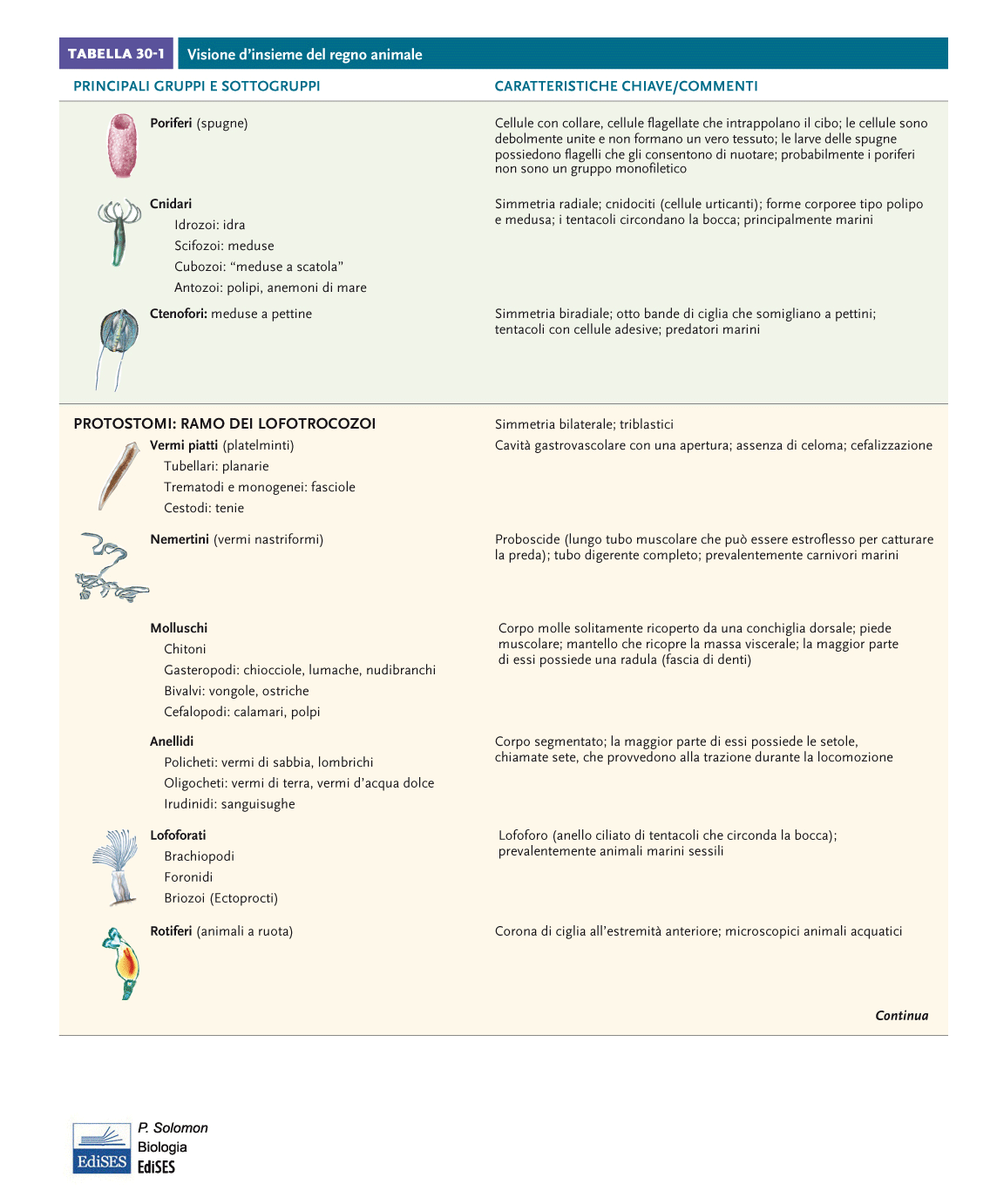 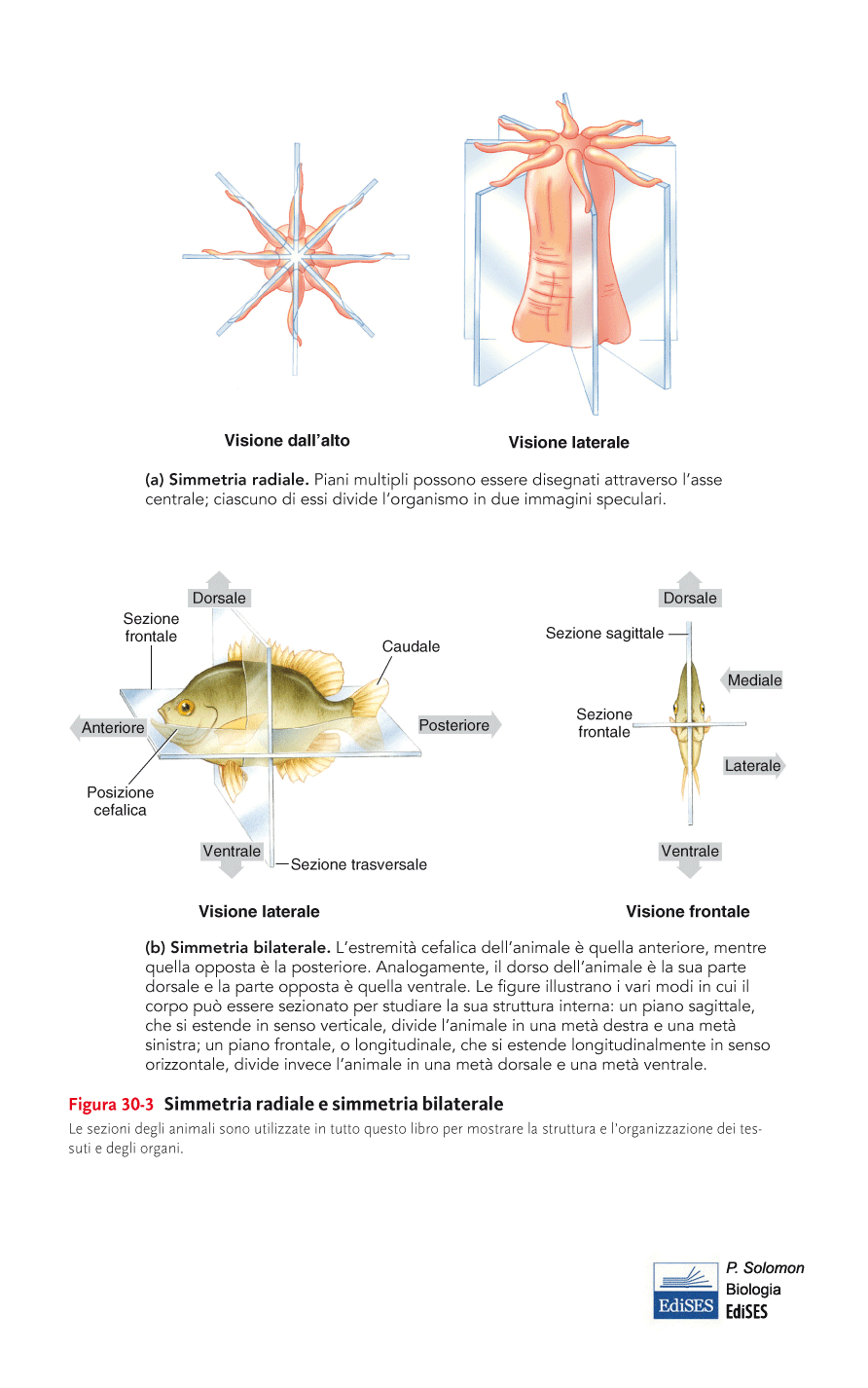 Animali
Caratteristiche generali
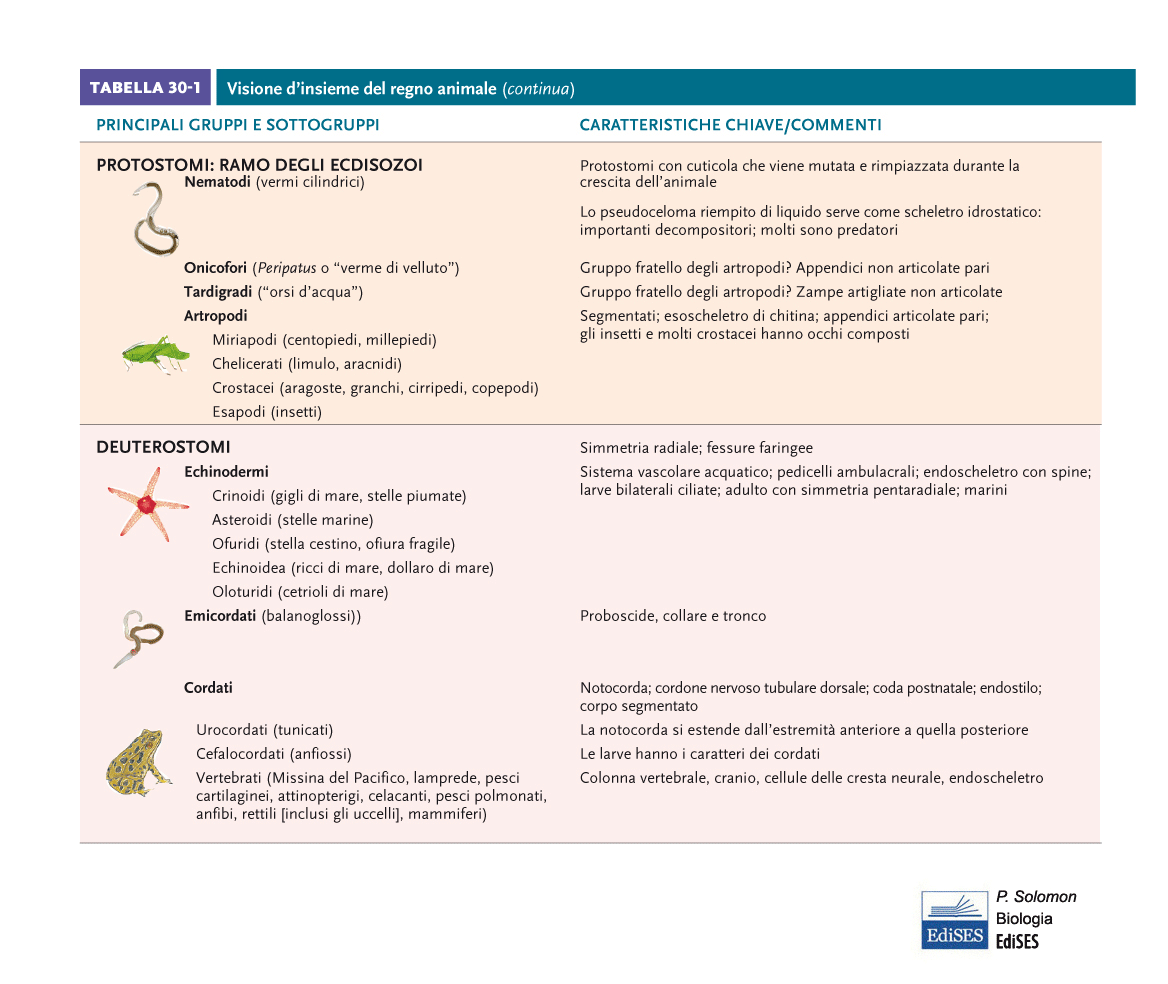 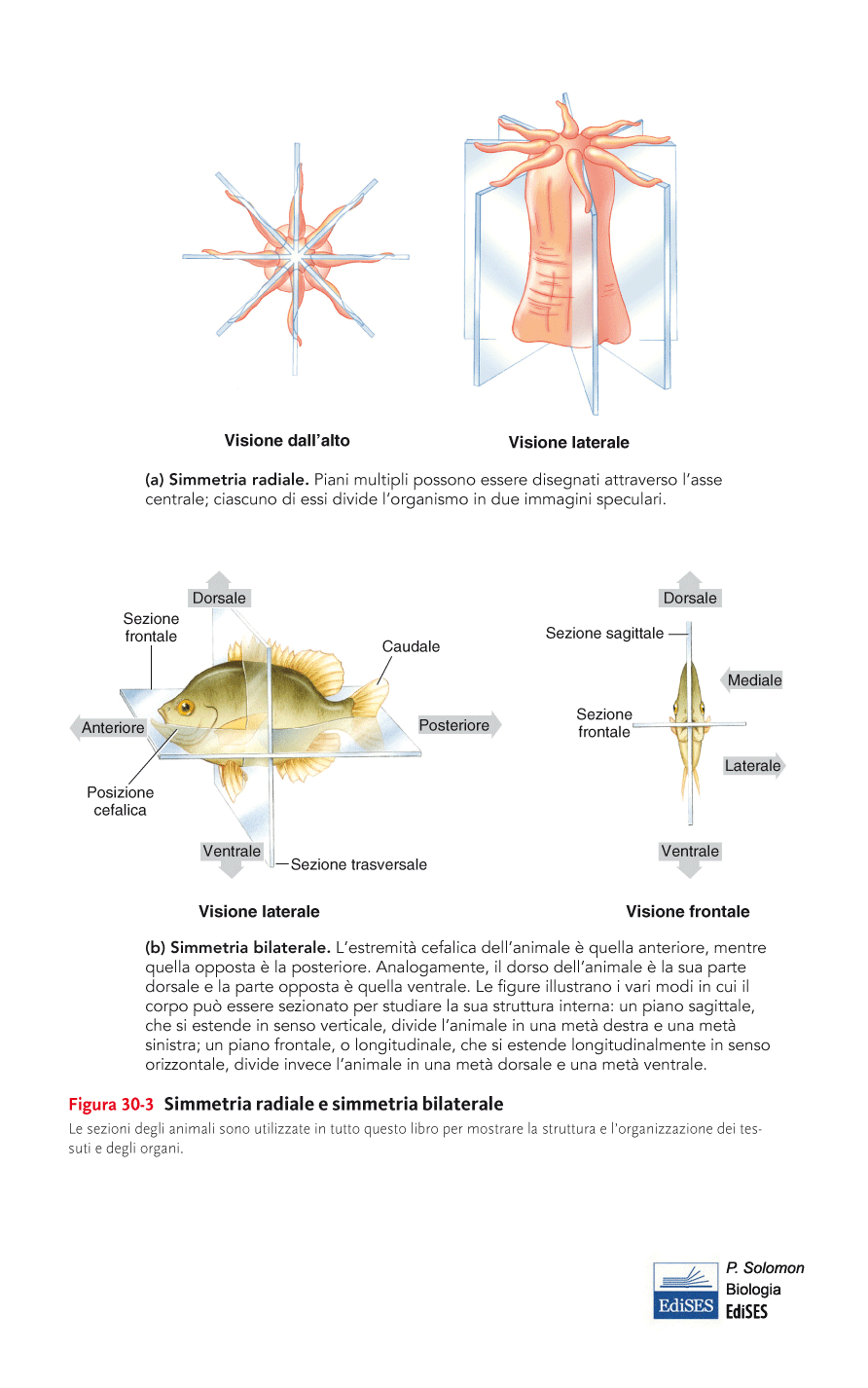 Animali
Caratteristiche generali
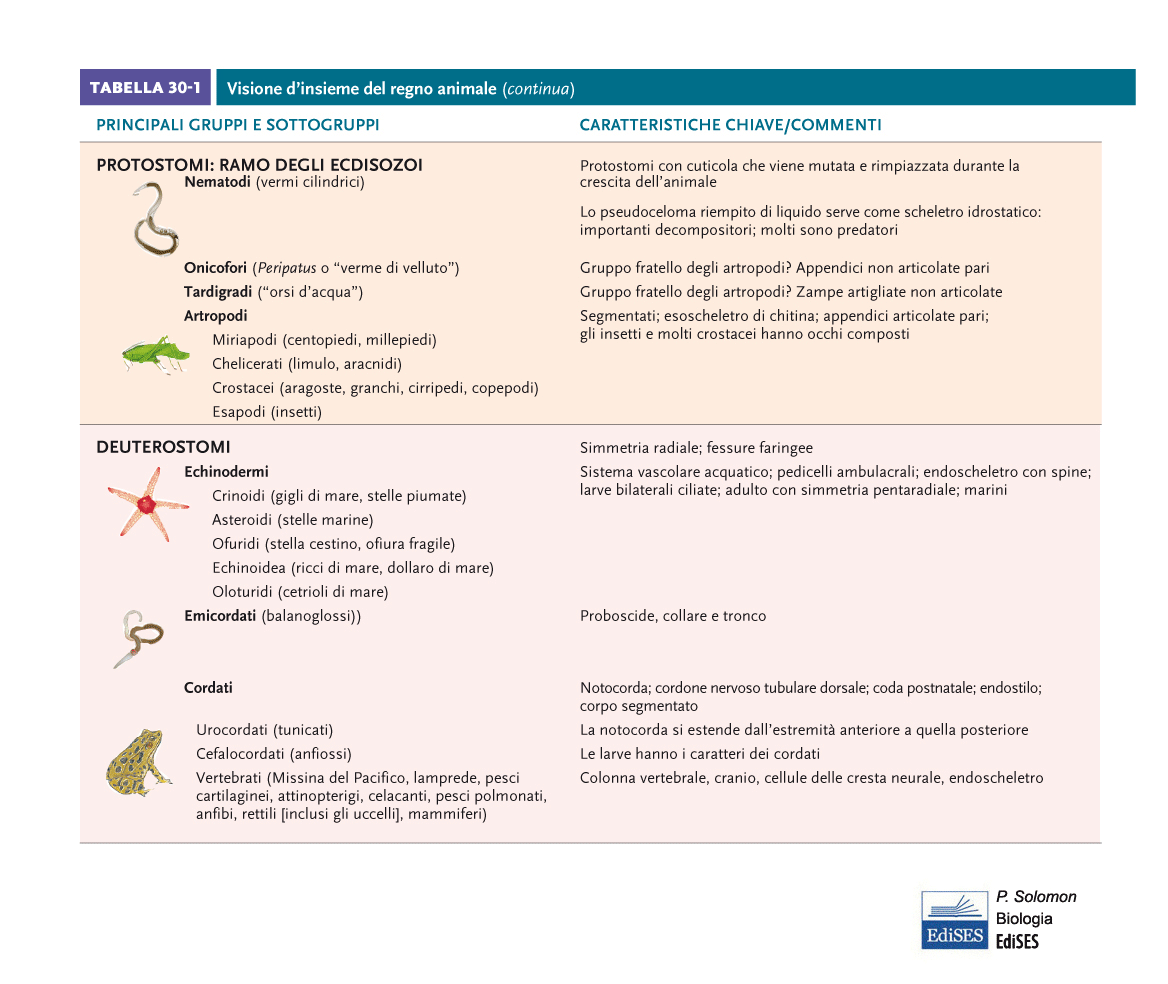 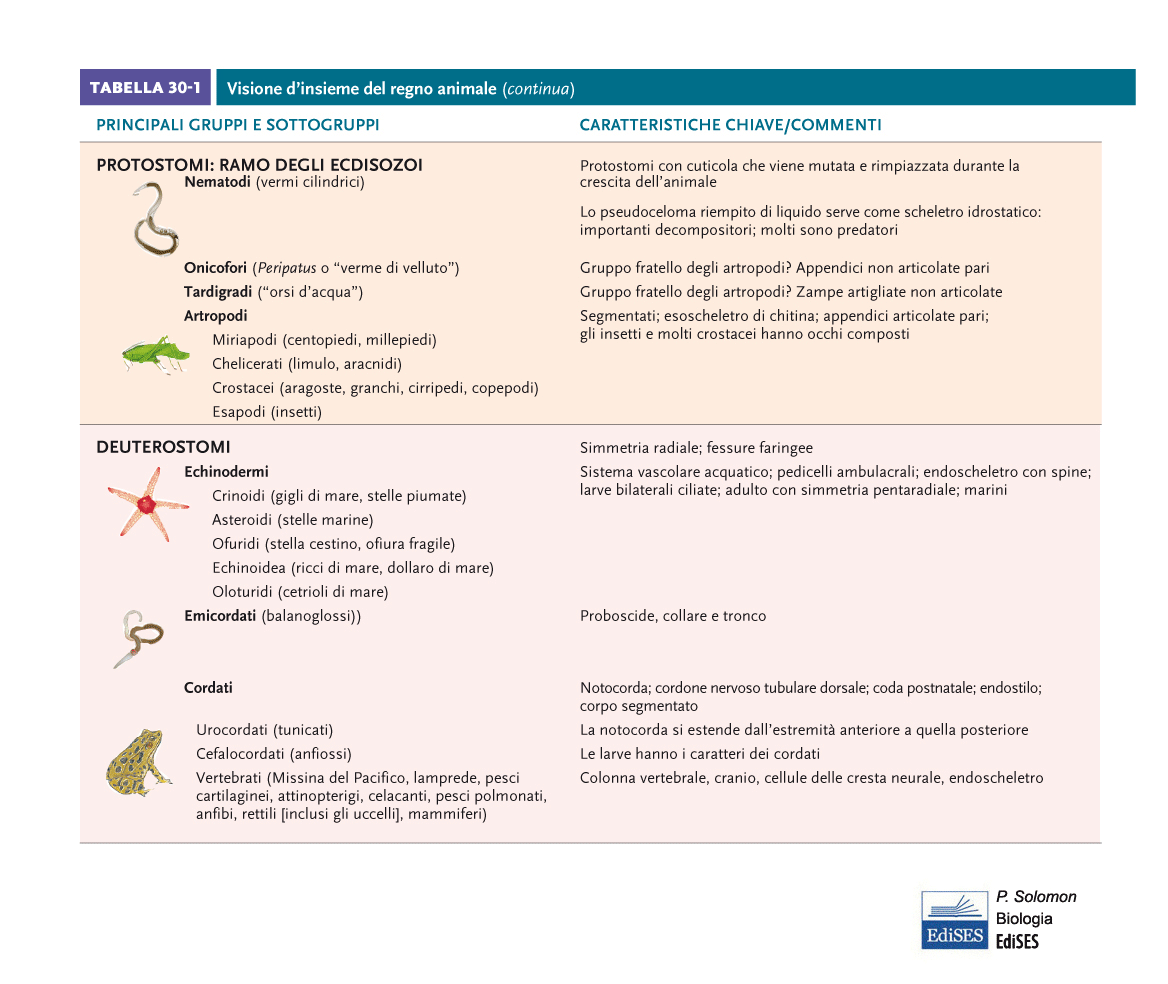 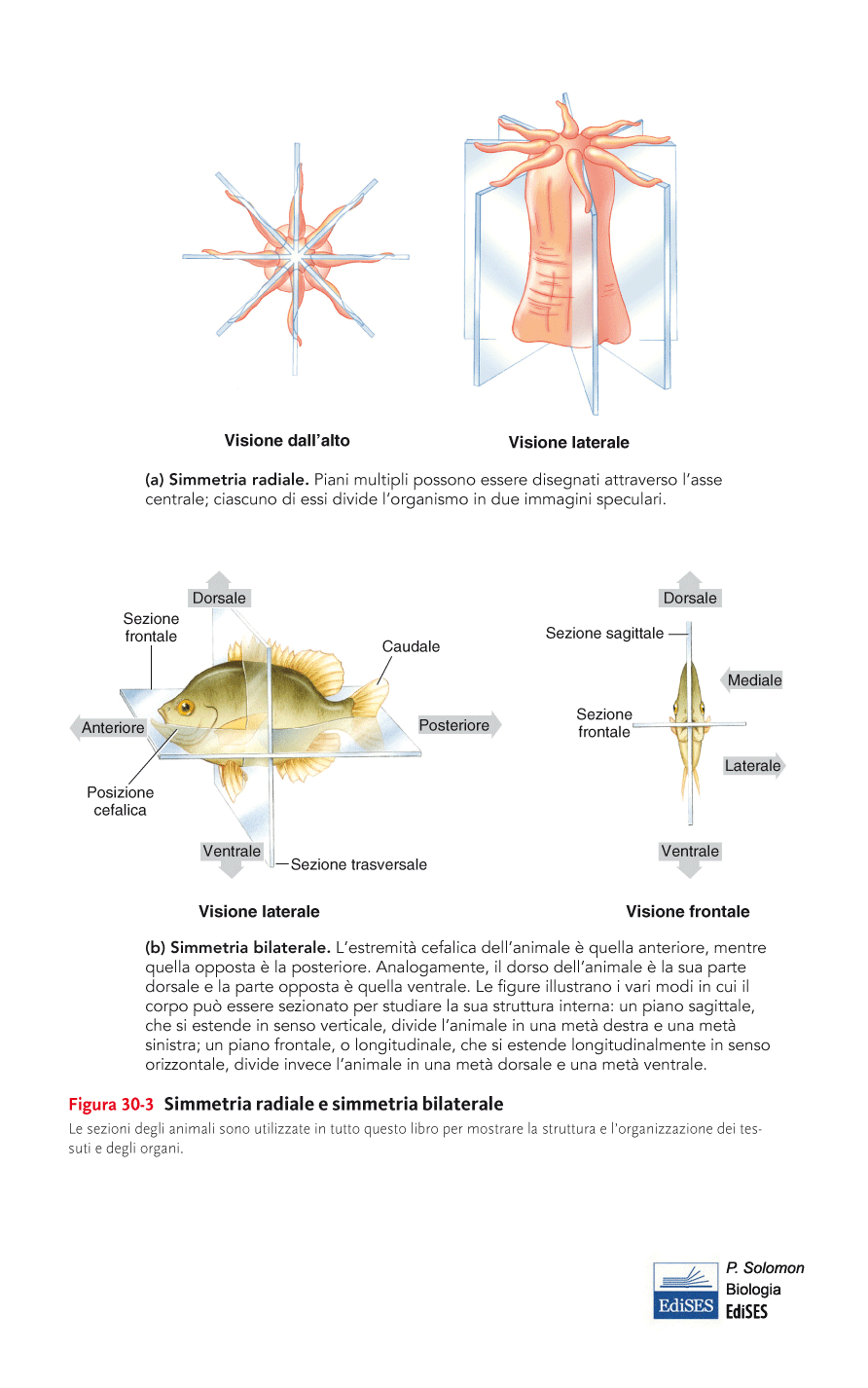 Animali
Poriferi, Spugne
I poriferi sono animali acquatici, di forma asimmetrica e sessili allo stadio adulto. 
Le loro cellule sono organizzate sotto forma di tessuti in quanto solo debolmente associate ma in ogni caso specializzate.

I coanociti (cellule col collare) sono in grado di gestire il transito dell’acqua (e dei nutrienti) all’interno della spugna, oltre che a catturare le particelle nutritive grazie ai loro flagelli.

Sono organismi filtratori che si riproducono anche asessualmente per frammentazione.
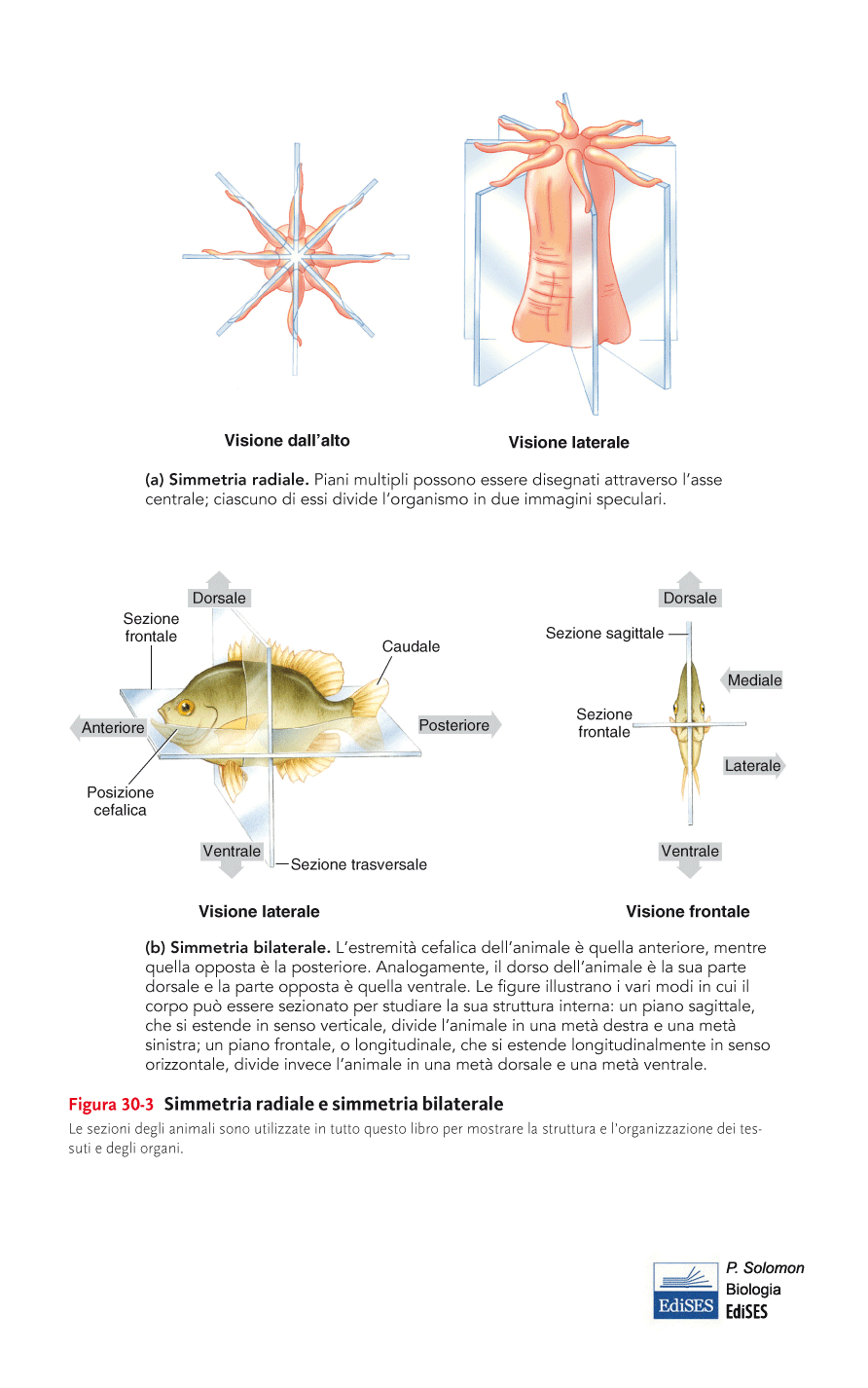 Animali
Cnidari
Gli cnidari sono specie marine che presentano simmetria radiale organizzati come sacche vuote con un’apertura circondata da tentacoli. Si presentano in due forme: i polipi con una bocca dorsale e le meduse, con una bocca che si affaccia su una cavità concava inferiore detta orale.
Sono specie predatrici e devono il nome alla presenza di cnidociti: cellule urticanti sulla superficie dei tentacoli che contengono tossine proteiche in grado di paralizzare le prede, in genere piccoli crostacei che i tentacoli portano alla bocca.
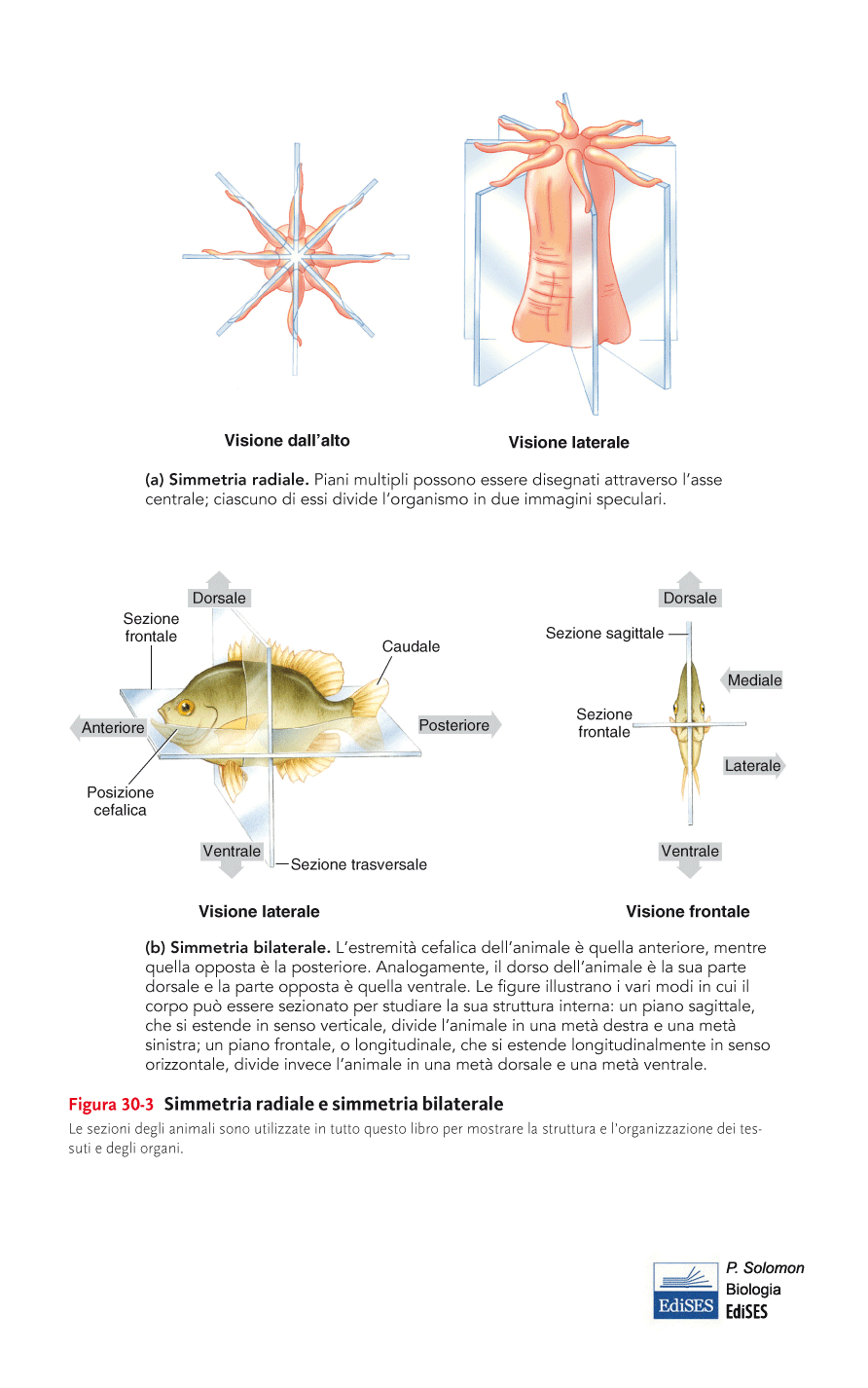 Animali
Ctenofori
Gli ctenofori sono specie marine note come meduse a pettine. Sono di piccole dimensioni e sono un componente importante del plancton. 

Hanno simmetria biradiale e sono molto simili alle meduse, con due tentacoli per la cattura delle prede che però non possiedono cellule urticanti ma cellule adesive.
Animali
Lofotrocozoi
I locotrofozoi sono protostomi bilaterali almeno nella loro fase larvale triblastici.

La presenza di un vero celoma permette la presenza di sistemi circolatori, escretori e nervosi ben sviluppati. 

Gli organi interni sono sospesi all’interno di pieghe del tessuto che riveste il celoma, e sono in grado di muoversi indipendentemente dalla parete corporea. 

Il fluido celomatico aiuta il trasporto di nutrienti e rifiuti.

Gli animali dotati di movimento presentano un corpo allungato e due parti, anteriore e posteriore ben definite, con anche un processo di cefalizzazione, cioè di una testa che contiene e concentra molti organi di senso.
Animali
Lofotrocozoi, platelminti
I platelminti, vermi piatti, sono animali a corpo molle acelomati suddivisi in tubellari (a vita libera), e trematoda (parassiti) divisi in fasciole e tenie in base al ciclo vitale e agli organismi ospiti.

Tutti possiedono sistemi nervosi semplici, con due gangli di tessuto nervoso e per organi di senso possiedono occhi primordiali (macchie oculari) e molti chemocettori.

Non possiedono organi per la circolazione o scambi gassosi e l’attività degli organi è almeno parzialmente coordinata.
Animali
Lofotrocozoi, tubellaria
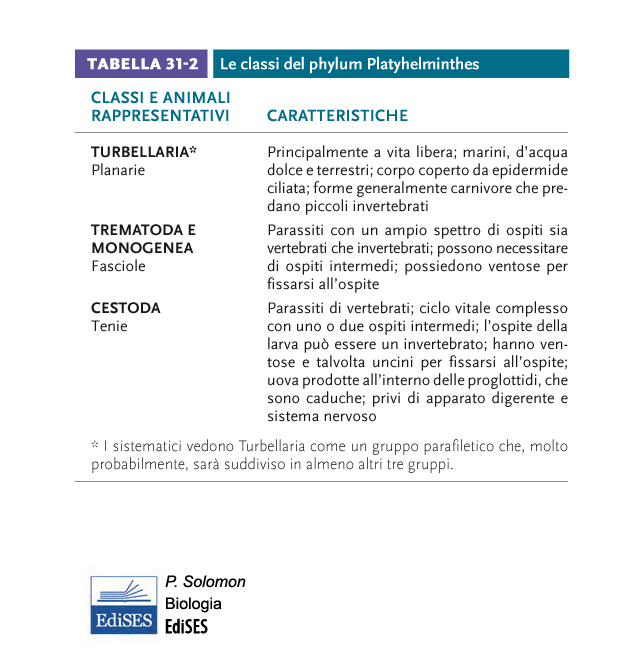 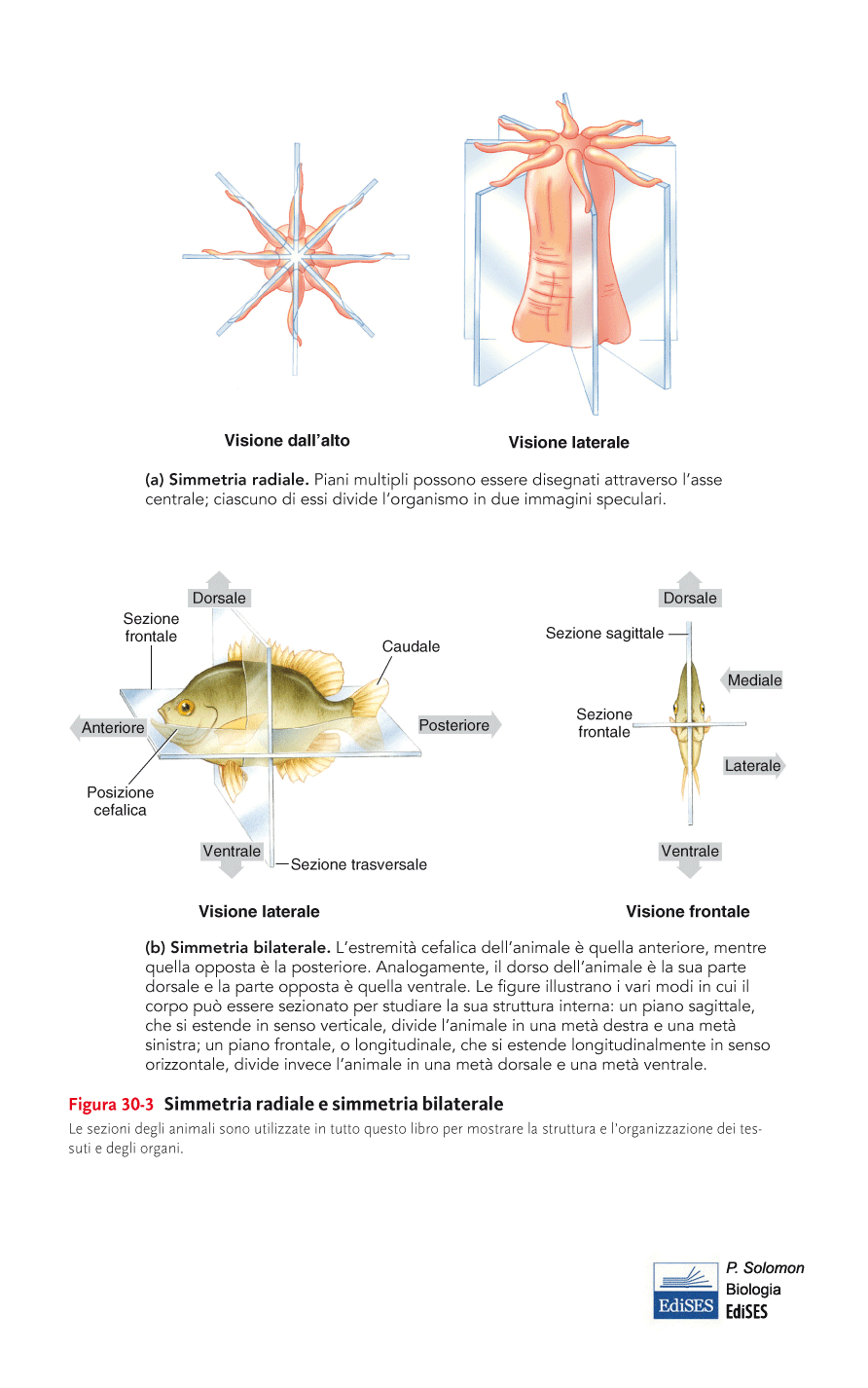 Animali
Lofotrocozoi, fasciole
Le fasciole presentano un’organizzazione del corpo simile alle planarie, ma presentano uncini e/o ventose per svolgere il ruolo di parassiti, e quelle ematiche sono parassiti per l’uomo.

Sono diffuse in Asia in zone in cui le feci umane sono usate per la concimazione, possono portare a danni a fegato e reni ed hanno bisogno di ospiti intermedi per lo sviluppo delle larve.
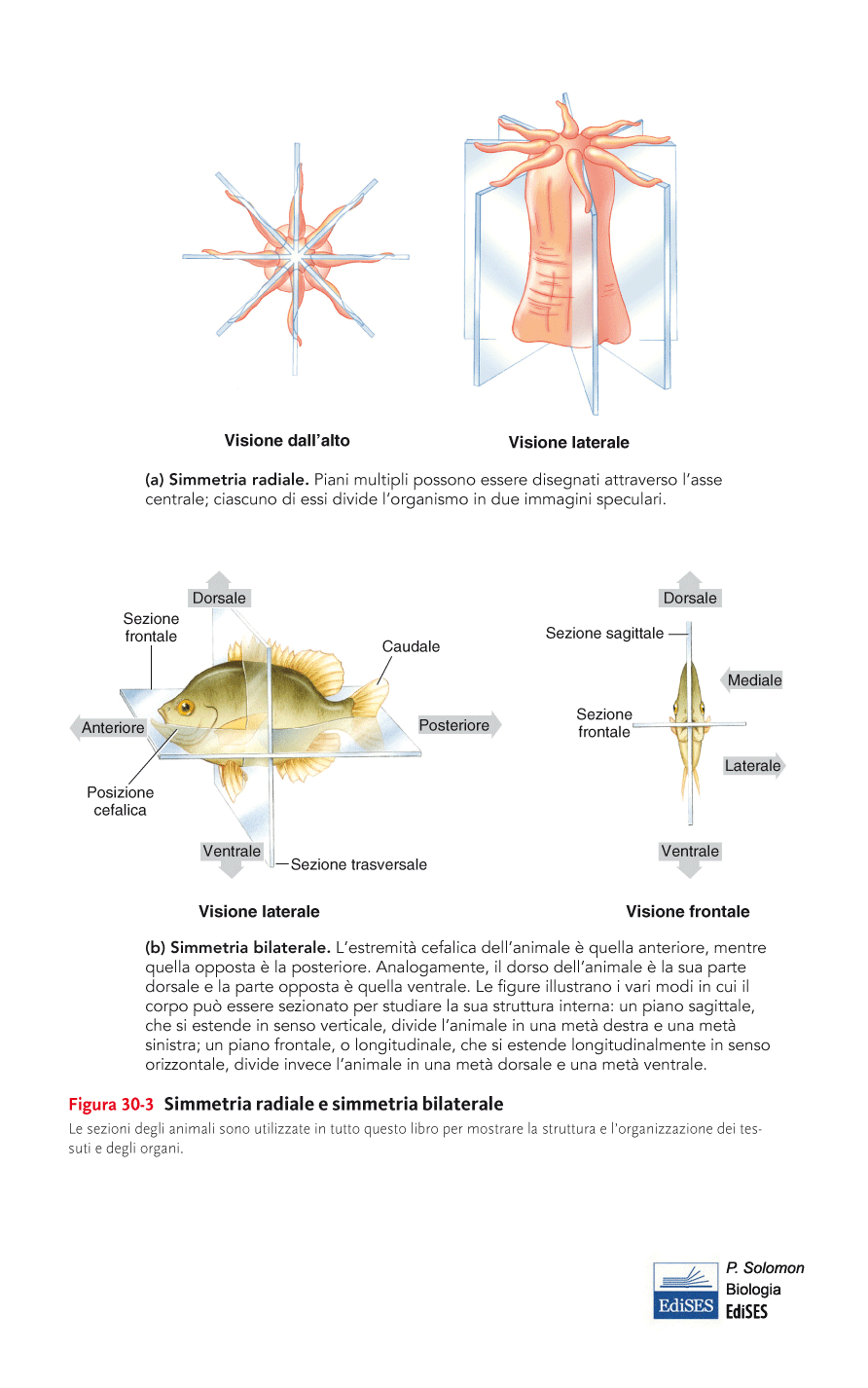 Animali
Lofotrocozoi, tenie
Le tenie adulte vivono nell’intestino dei vertebrati e sono particolarmente adatte alla vita parassitaria, con rostri, chiamati scolici, per l’ancoraggio. 

Il corpo è segmentato in proglottidi ciascuno provvisto di organi sessuali maschili e femminili. Ciascun proglottide contiene fino a 105 uova e si stacca quando maturo.

La tenia bovina ha come ospite l’uomo.
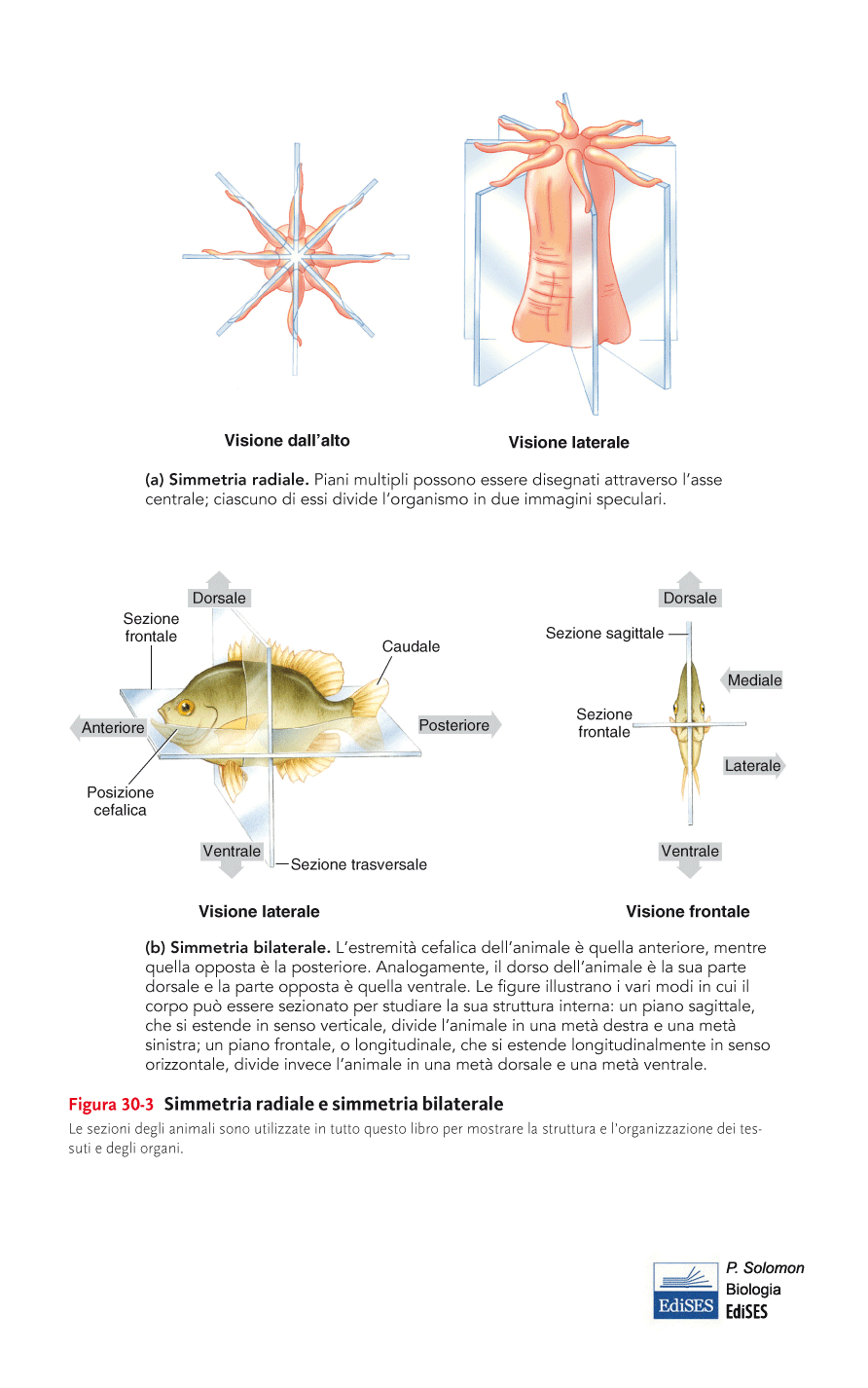 Animali
Lofotrocozoi, nemertini
I nemertini, vermi a nastro, conducono vita libera prevalentemente nei sedimenti marini. Sono predatori di crostacei e anellidi con dimensioni che passano da 1 millimetri a circa 30 metri. 

Presentano una proboscide, che può essere estroflessa ed usata per la predazione e la difesa. In alcune specie è anche in grado di secernere tossine ed è un carattere distintivo dei nemertini.
Animali
Lofotrocozoi, molluschi
I molluschi sono un gruppo vasto di animali soprattutto presenti in habitat marini, ma anche in alcuni terrestri.

Presentano le seguenti caratteristiche:

Corpo molle, generalmente coperto da una conchiglia dorsale di carbonato di calcio,
Piede muscoloso e largo per la locomozione,
Gli organi interni sono organizzati in un sacco sopra il piede,
La parete corporea dorsale si chiama mantello. Copre le viscere e le ghiandole che secernono il materiale formante la conchiglia,
Una struttura chiamata ruspa, che corrisponde a una fascia di denti nella regione della bocca (assente nei bivalvi e nei filtratori),
Il celoma è ridotto a piccoli compartimenti intorno a certi organi, mentre la principale cavità del corpo è un emocele contenente sangue (sistema circolatorio aperto, non nei cefalopodi attivi)
Animali
Lofotrocozoi, molluschi
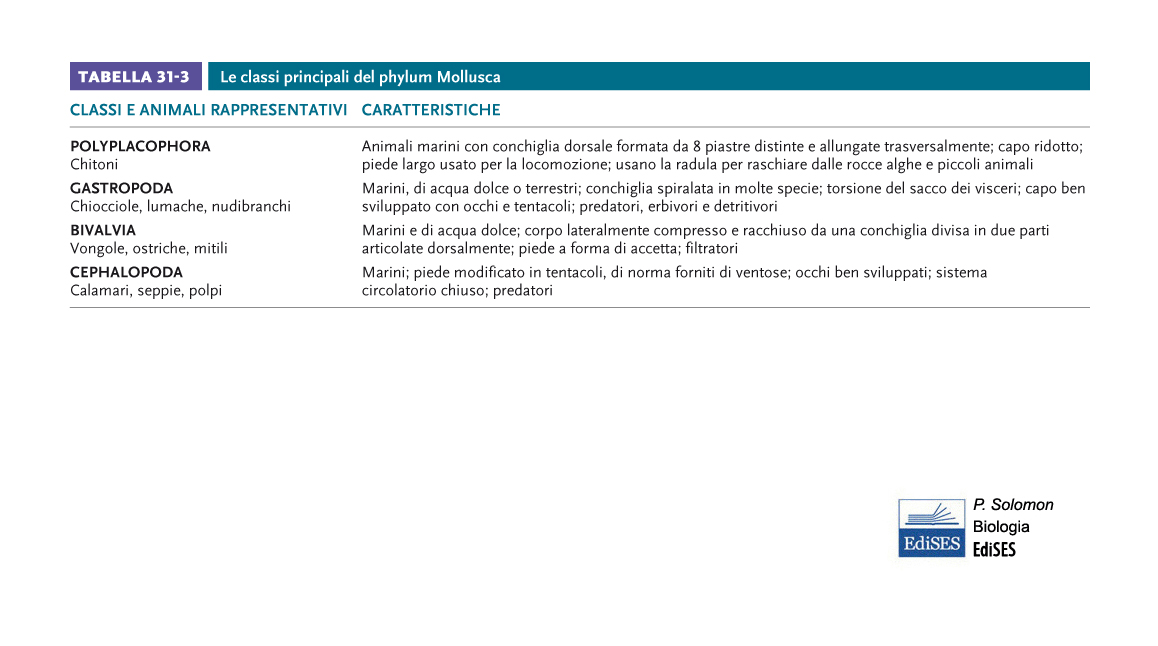 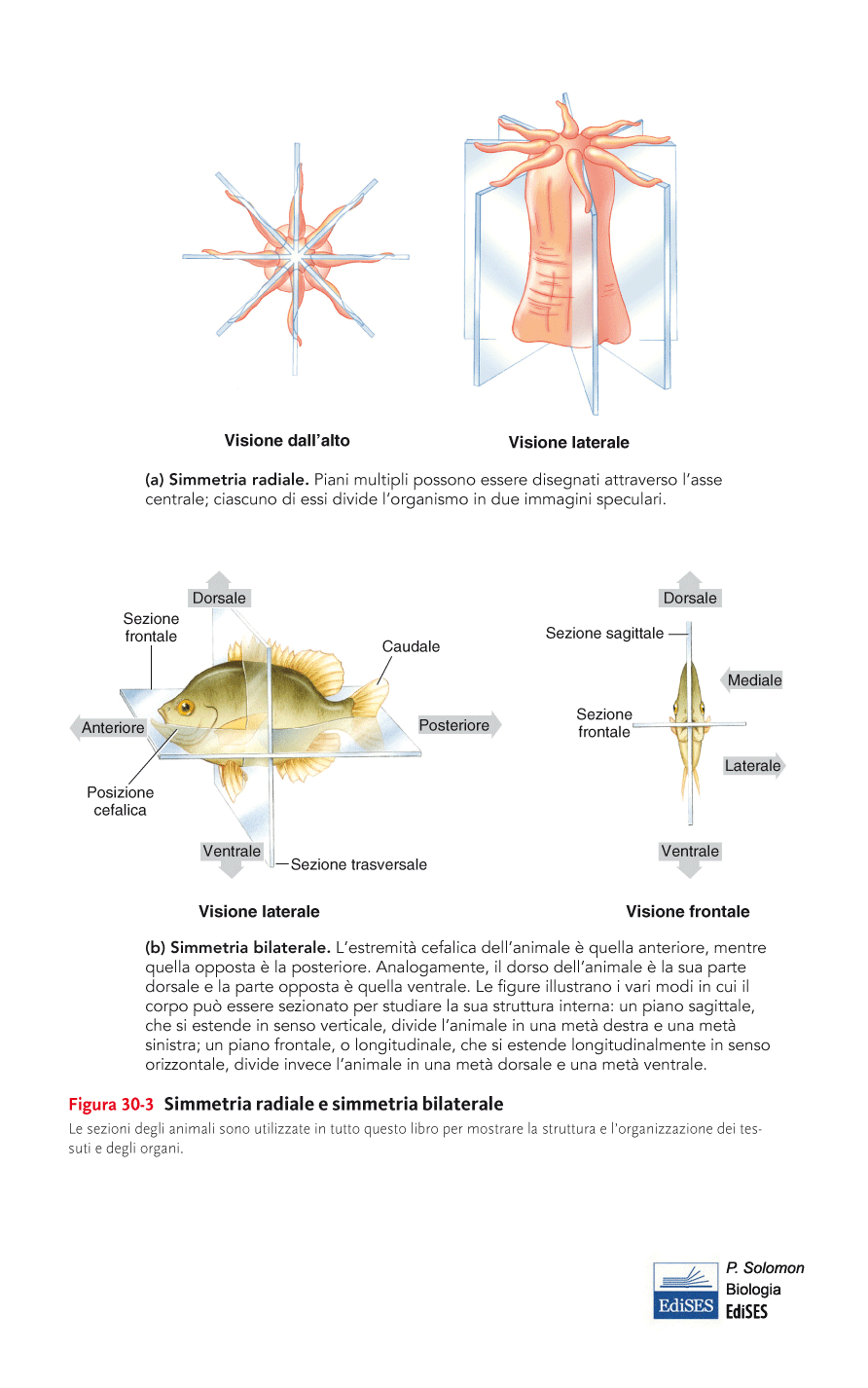 Animali
Lofotrocozoi, molluschi
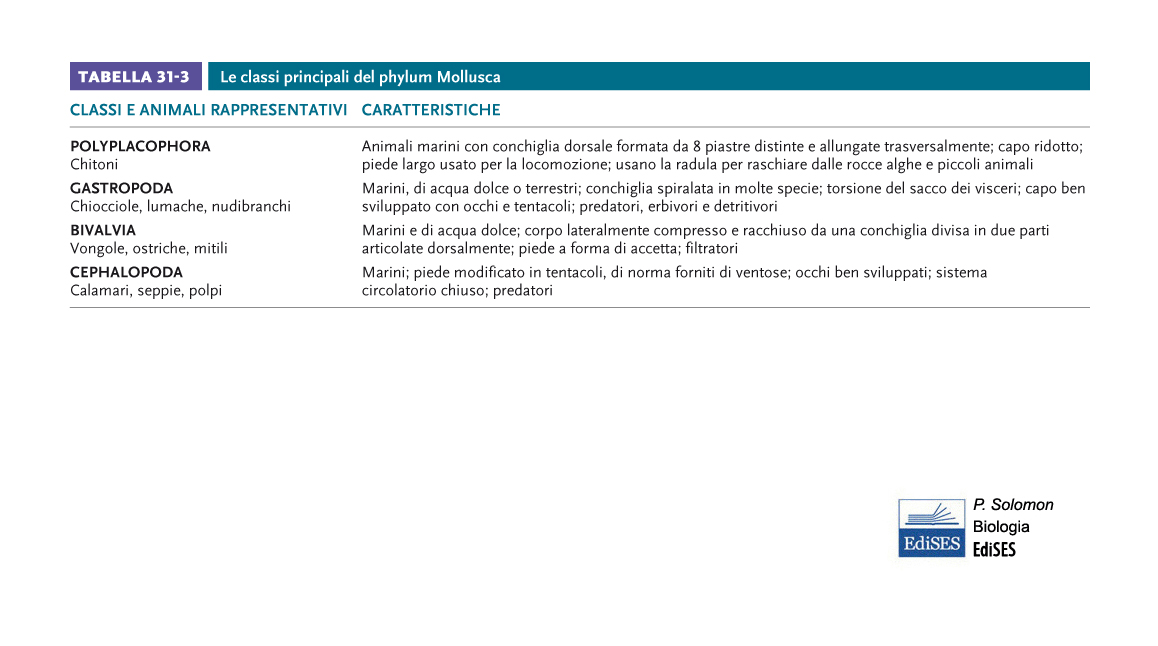 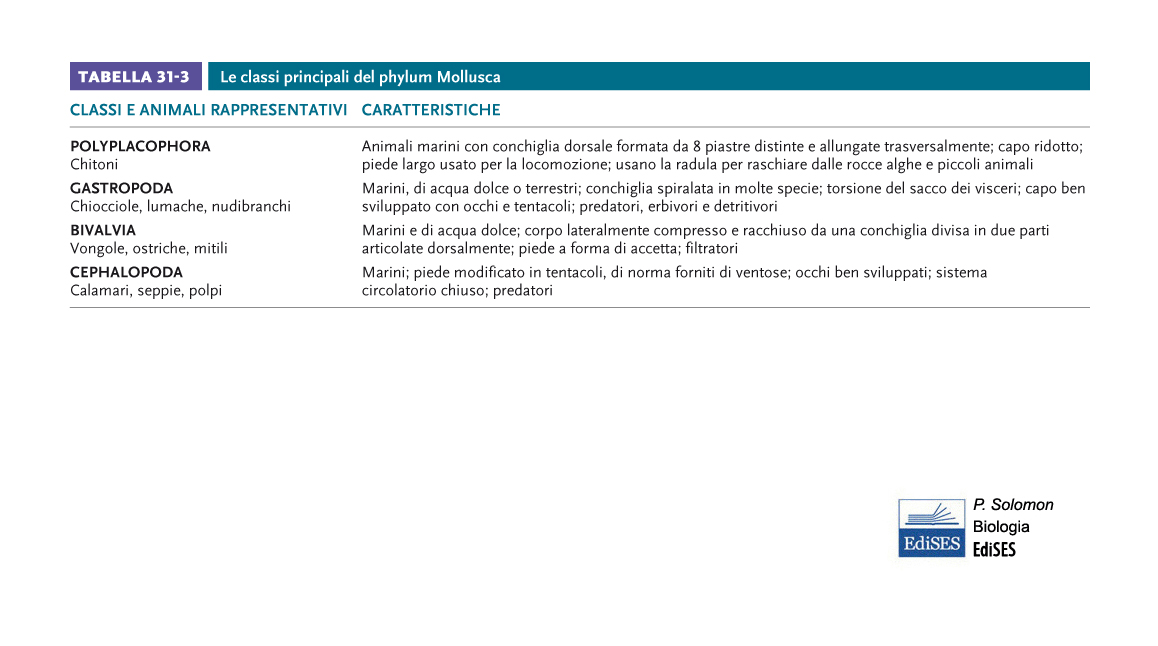 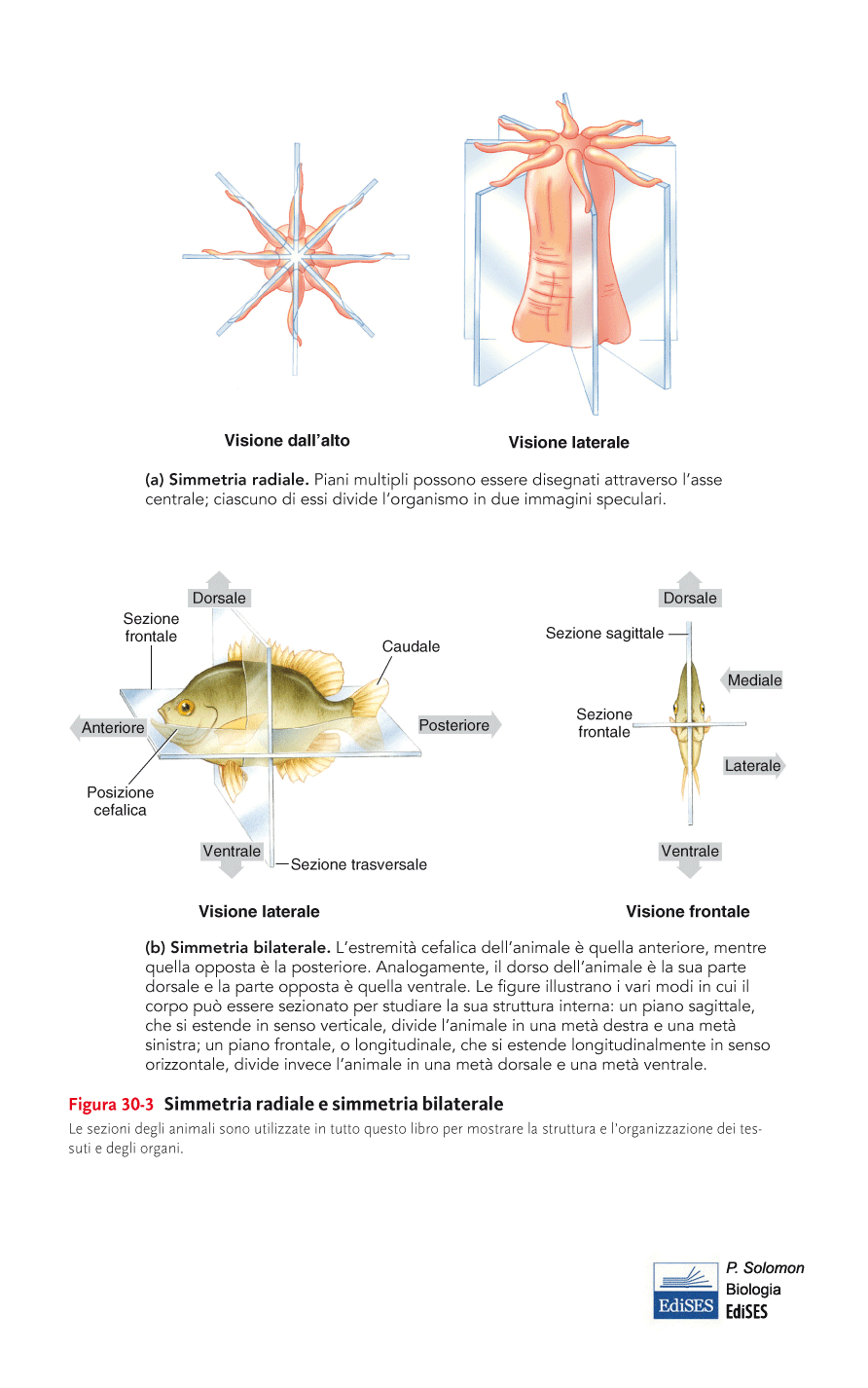 Animali
Lofotrocozoi, anellidi
Gli anellidi sono vermi segmentati con corpi costituiti da 100 e più anelli. Anche gli organi interni sono segmentati, ma alcune strutture come il tubo digerente ed i cordoni nervosi passano attraverso i vari anelli.

Si suddividono in: 

Errantia (comprendente i policheti), capaci di nuoto libero, scavano nei fondali o sono parte del plancton,

Sedentaria, meno mobili che sfruttano branchie o tentacoli per filtrare il cibo. Le sanguisughe, parassiti, appartengono a questo gruppo (farmaci anticoagulanti?).
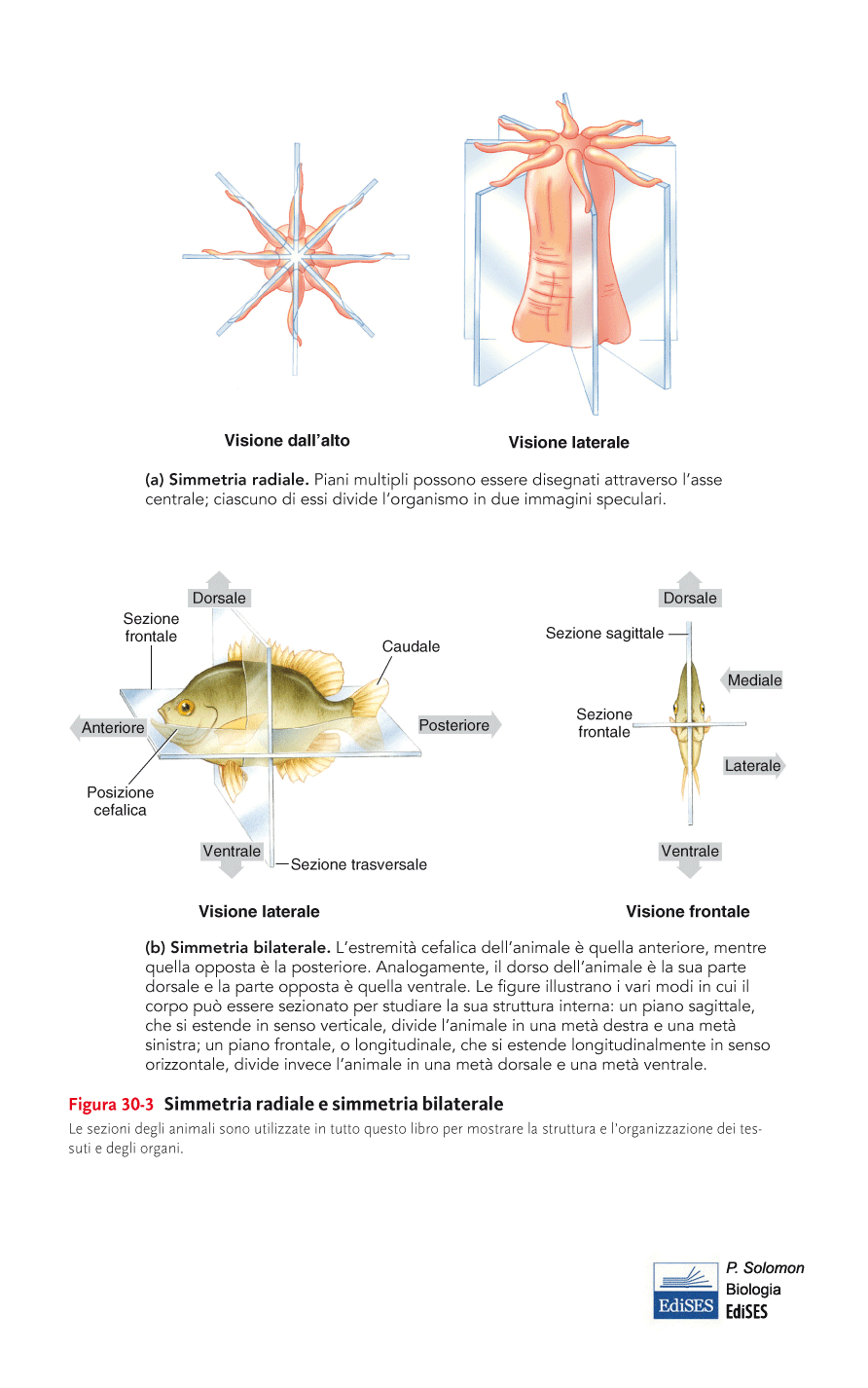 Animali
Lofotrocozoi, lofoforati
I lofoforati sono animali marini adattati a vivere sui fondali. Sono suddivisi in:

Brachiopoda, simili a molluschi bivalvi da cui differiscono per la struttura delle conchiglie,

Foronidi, sessili in vita adulta, simili a vermi racchiusi in tubi di chitina da cui estendono i lofofori per la nutrizione,

Briozoi, animali microscopici che vivono in colonie da milioni di individui simili a piante o coralli.
Animali
Lofotrocozoi, rotiferi
I rotiferi sono invertebrati microscopici pluricellulari viventi in habitat acquatici dolci dove fungono da riciclatori di nutrienti. 

Non si sa molto di loro ma presentano una corona di ciglia che agitano durante nuoto e nutrizione, dando loro il nome della classe.
Animali
Ecdisozoi, nematodi
Gli ecdisozoi sono caratterizzati da un rivestimento esterno non cellulare detto cuticola costituita da polisaccaridi secreti dalle cellule epiteliali. Questo esoscheletro non è in grado di accrescersi come il resto del corpo dell’animale, il quale deve quindi subire un processo di muta.

A questo gruppo appartengono i nematodi (vermi cilindrici) e gli artropodi.

I nematodi possono essere decompositori, predatori ed anche parassiti. In particolare più di 50 specie sono parassite dell’uomo, tra cui si annoverano il genere Ascaris, gli anchilostomi, gli ossiuri e le trichinelle.

La maggior parte di queste specie vive nell’intestino e si cibano o di cibo parzialmente digerito o di sangue, come nel caso degli anchilostomi.
Animali
Ecdisozoi, artropodi
Gli artropodi sono il gruppo animale di maggiore successo biologico, e le milioni (potenziali) specie sono caratterizzate da questi tratti:

Segmentazione del corpo, con i segmenti più o meno specializzati,

L’intero corpo, comprese le appendici, è coperto da un esoscheletro per prevenire la disidratazione e fornire supporto strutturale per i tessuti molli. I fasci muscolari si innestano sulla sua superficie interna e permettono agli artropodi movimenti rapidi,

Appendici pari ed articolate, che possono svolgere varie funzioni, da ali ad apparati buccali,

Organi di senso sviluppati, come le antenne (chimici e tattili); insetti e crostacei dispongono di occhi composti da unità dette ommatidi.
Animali
Ecdisozoi, artropodi
Gli artropodi hanno un sistema circolatorio aperto, con un cuore dorsale che pompa emolinfa in arterie che si ramificano per poi scorrere in grandi spazi detti emocele.

Per lo scambio gassoso, gli artropodi acquatici possiedono branchie (esterne all’esoscheletro) mentre quelli terrestri possiedono tubi ramificati detti trachee o tubi tracheali, altri ancora strutture chiamati polmoni a libro.
Animali
Ecdisozoi, artropodi
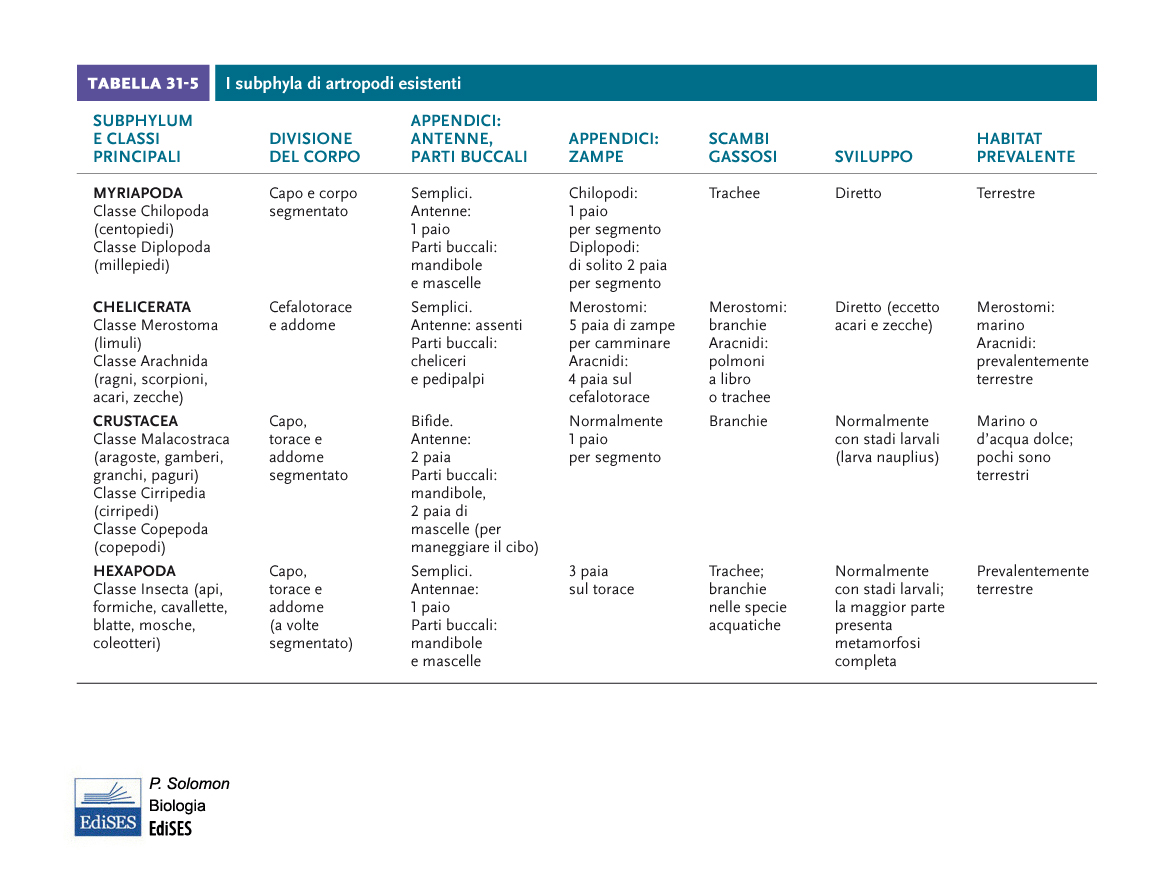 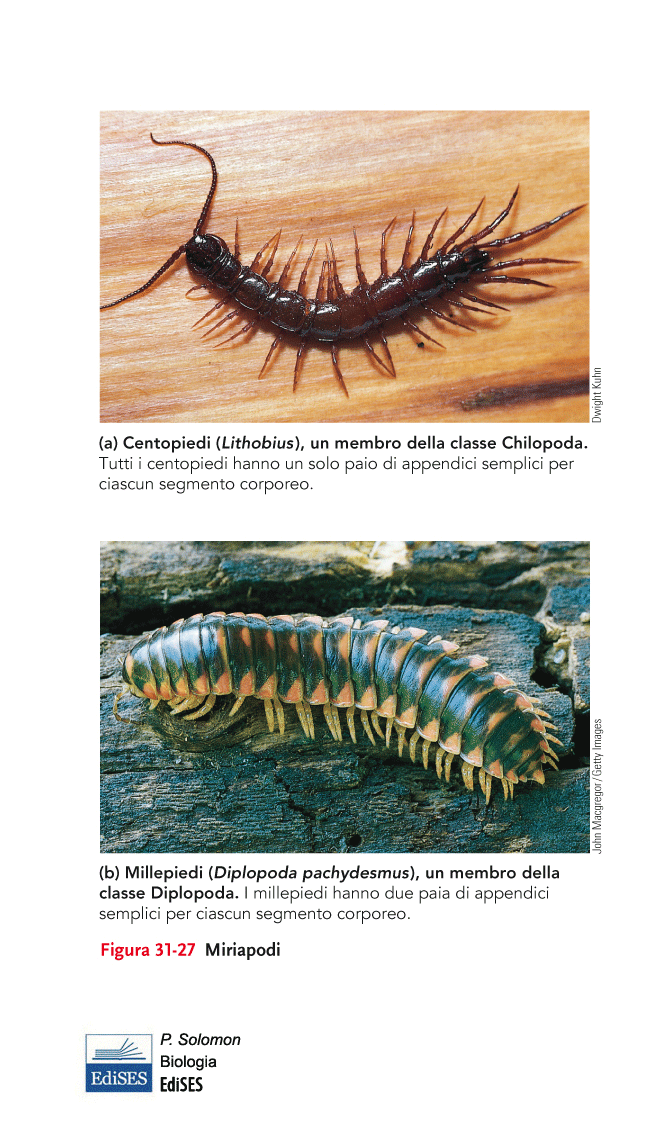 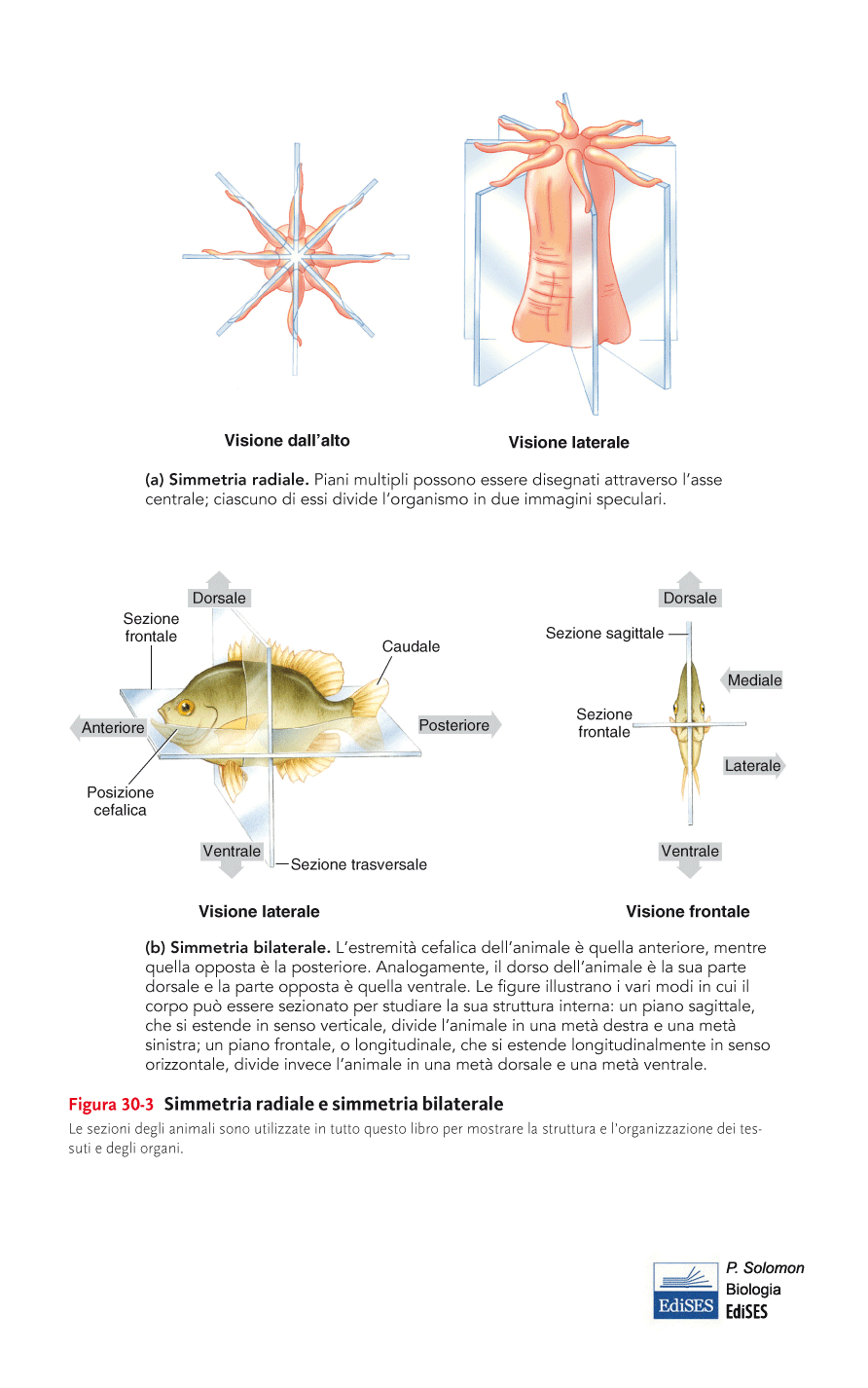 Animali
Ecdisozoi, artropodi
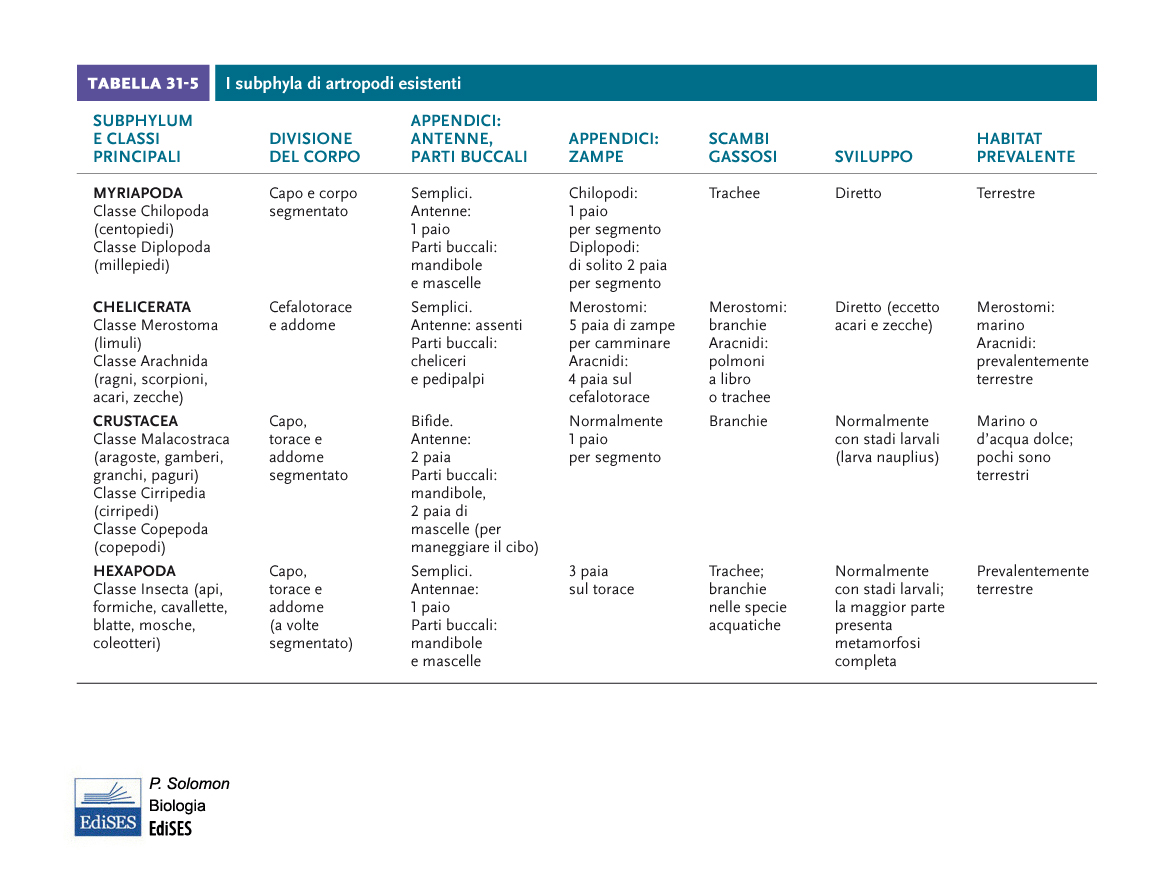 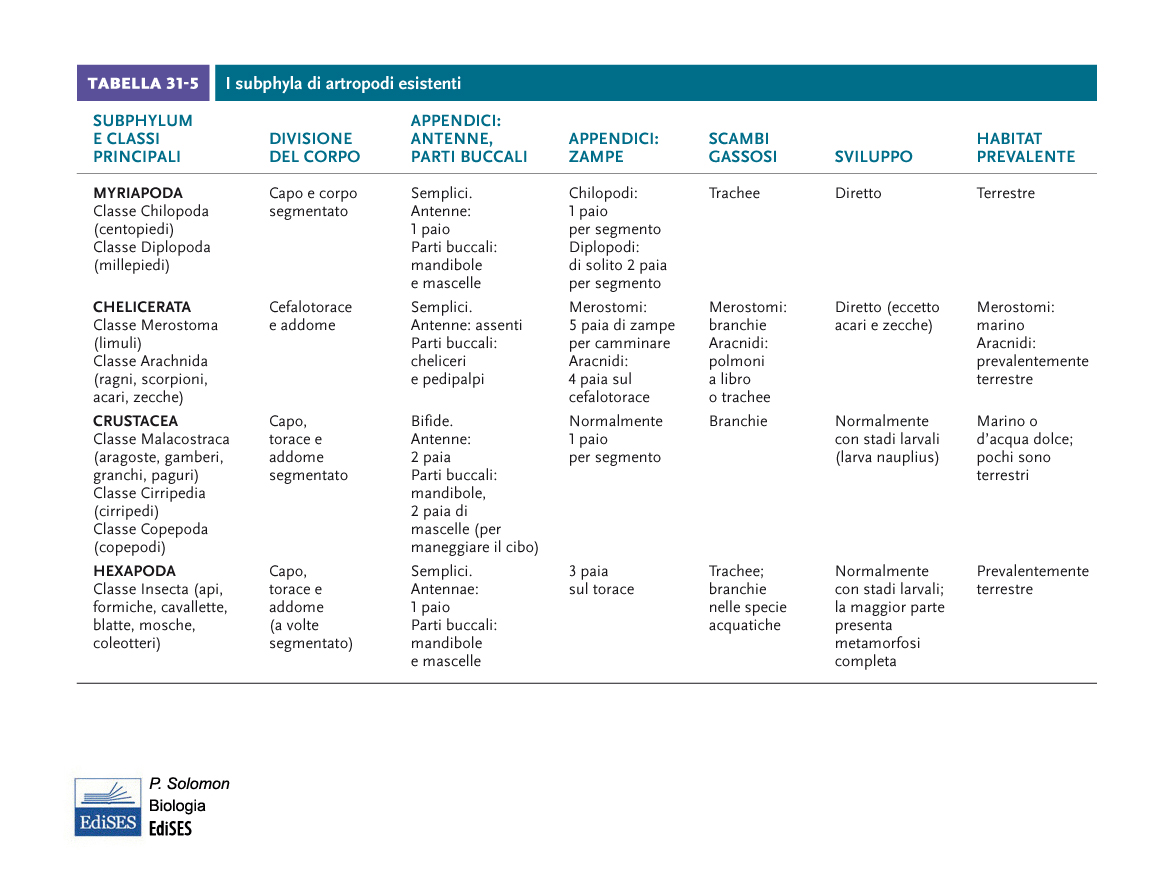 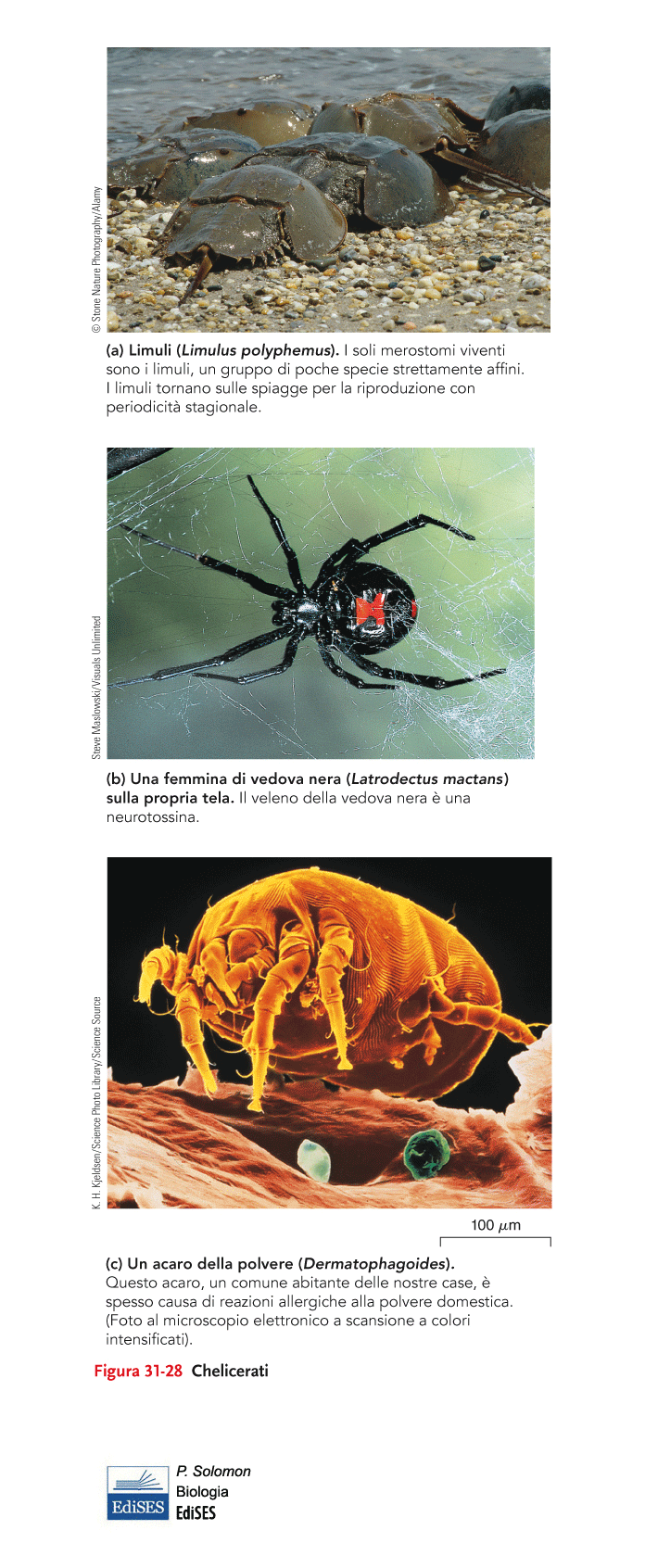 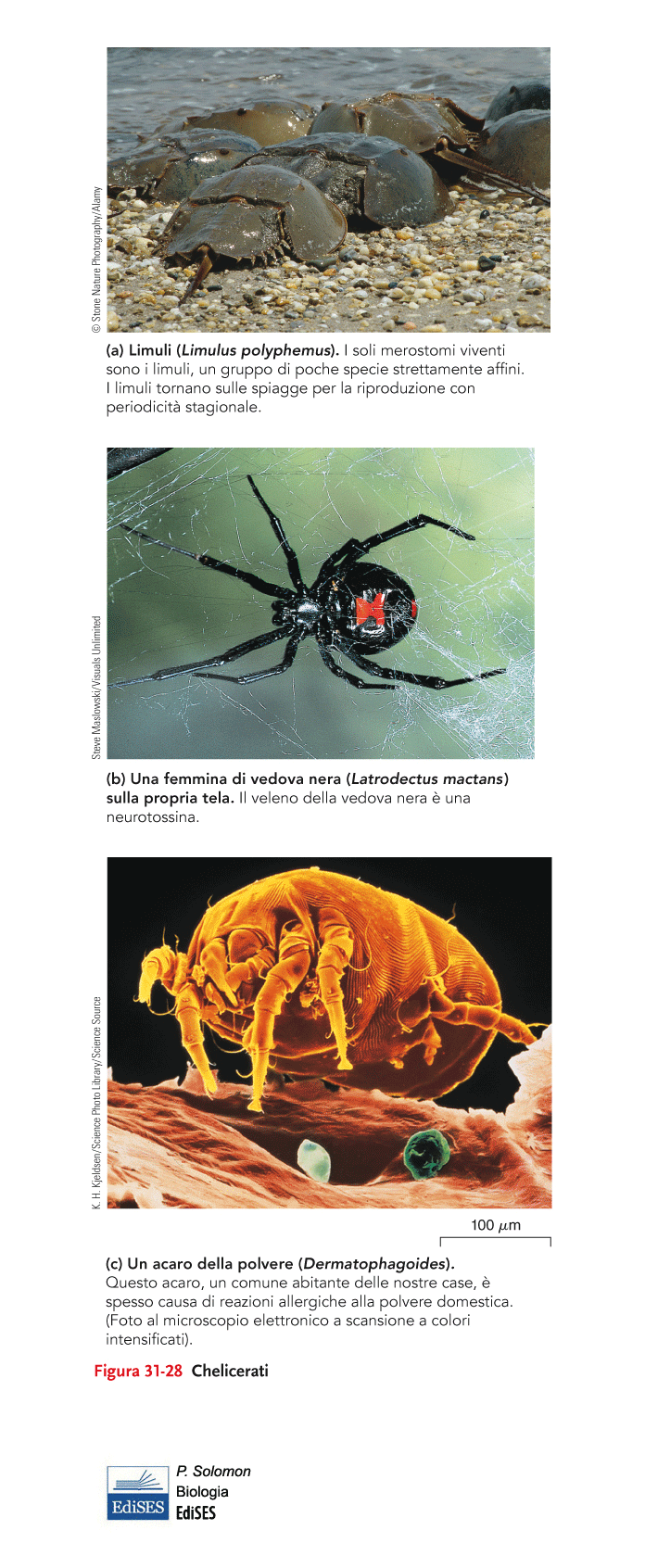 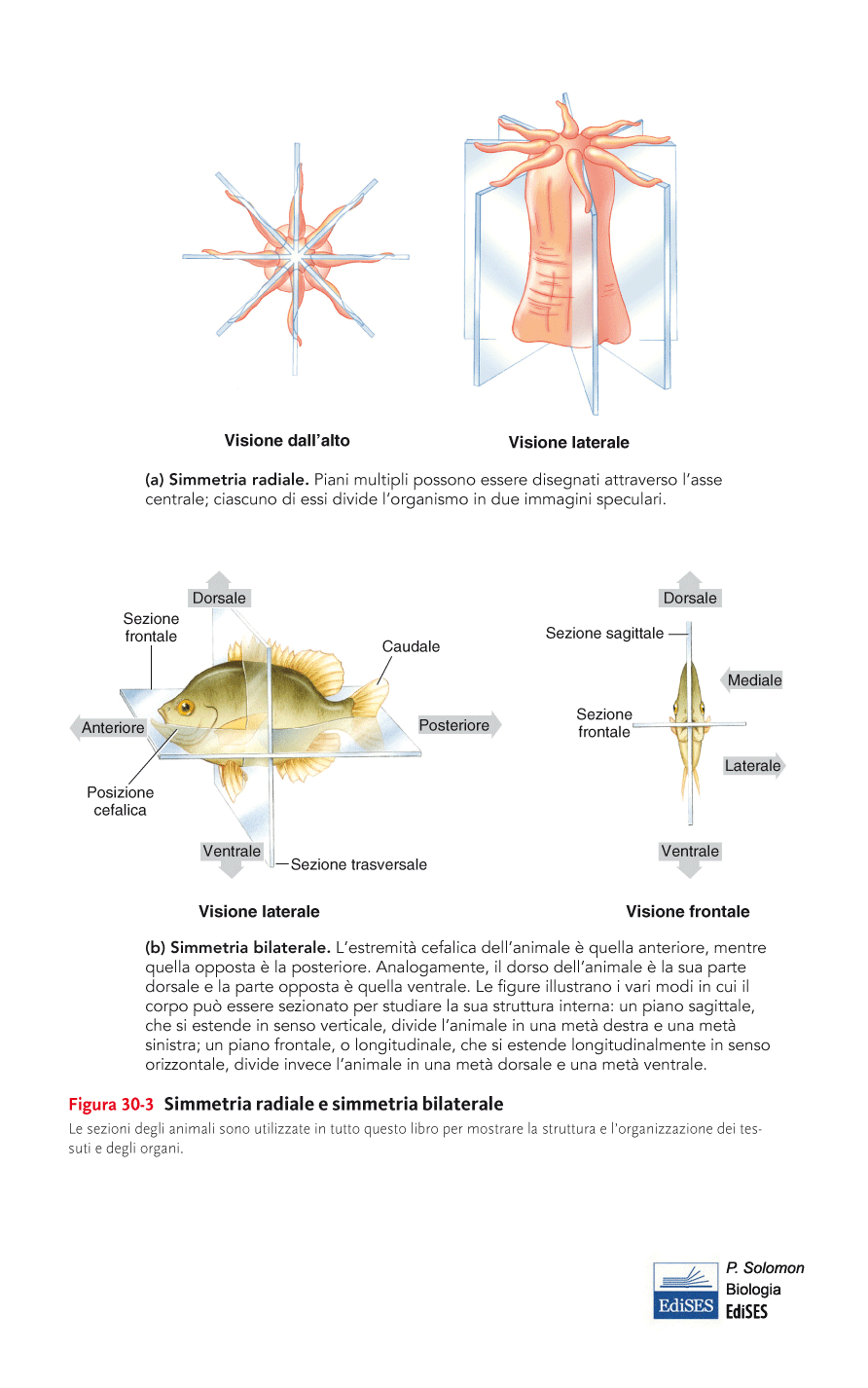 Animali
Ecdisozoi, artropodi
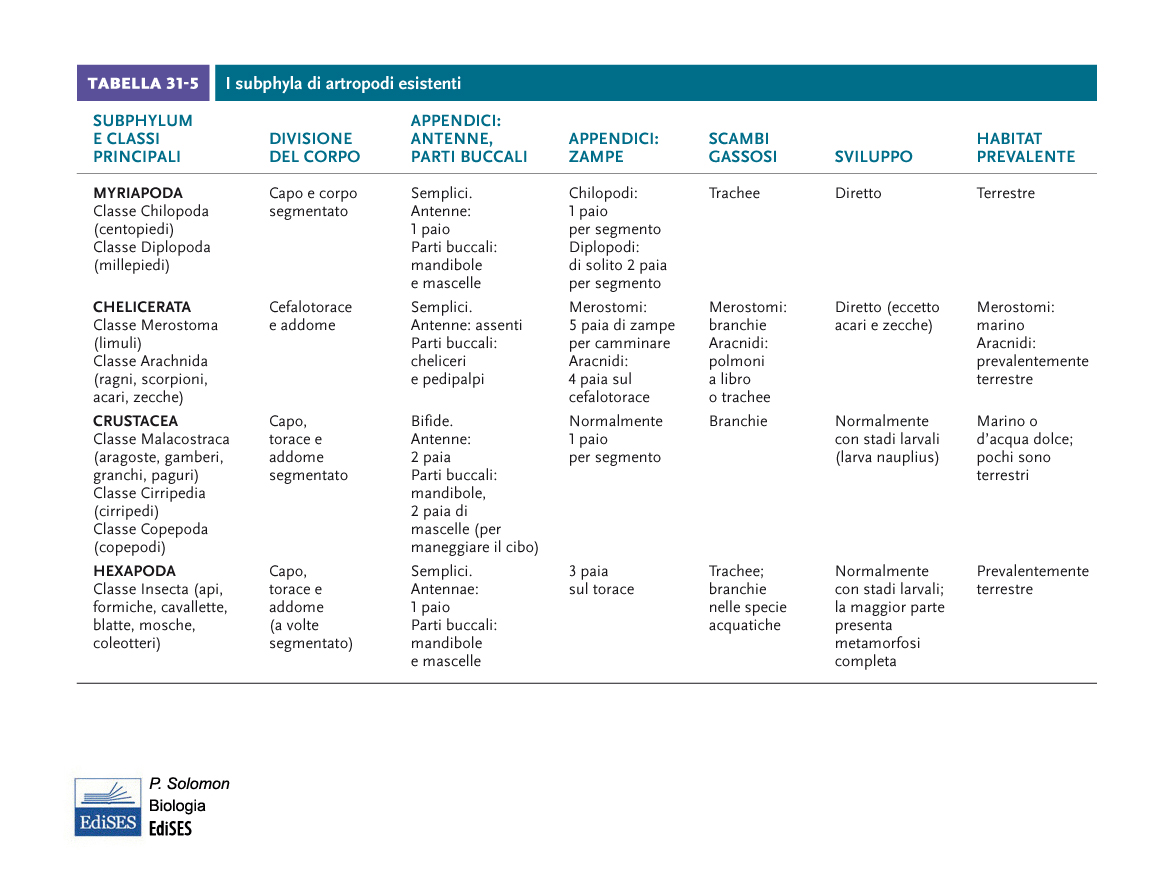 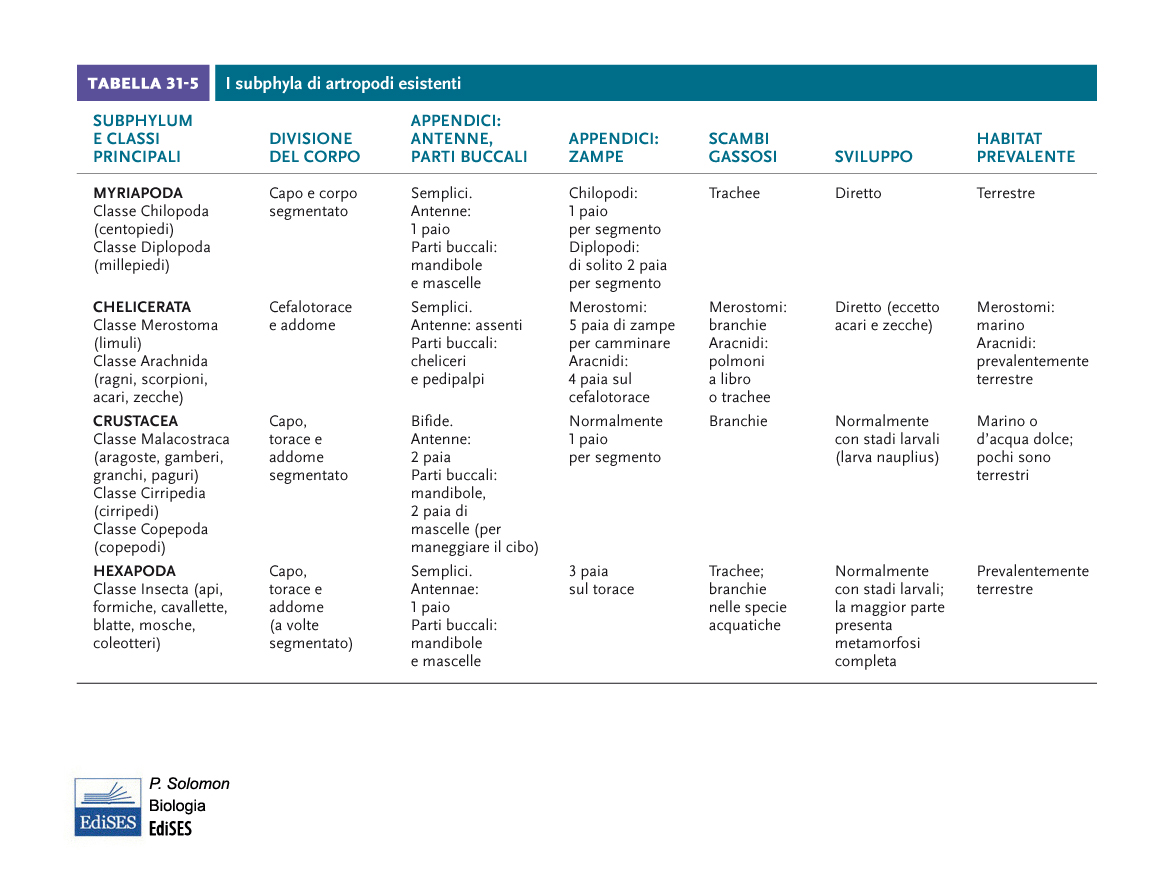 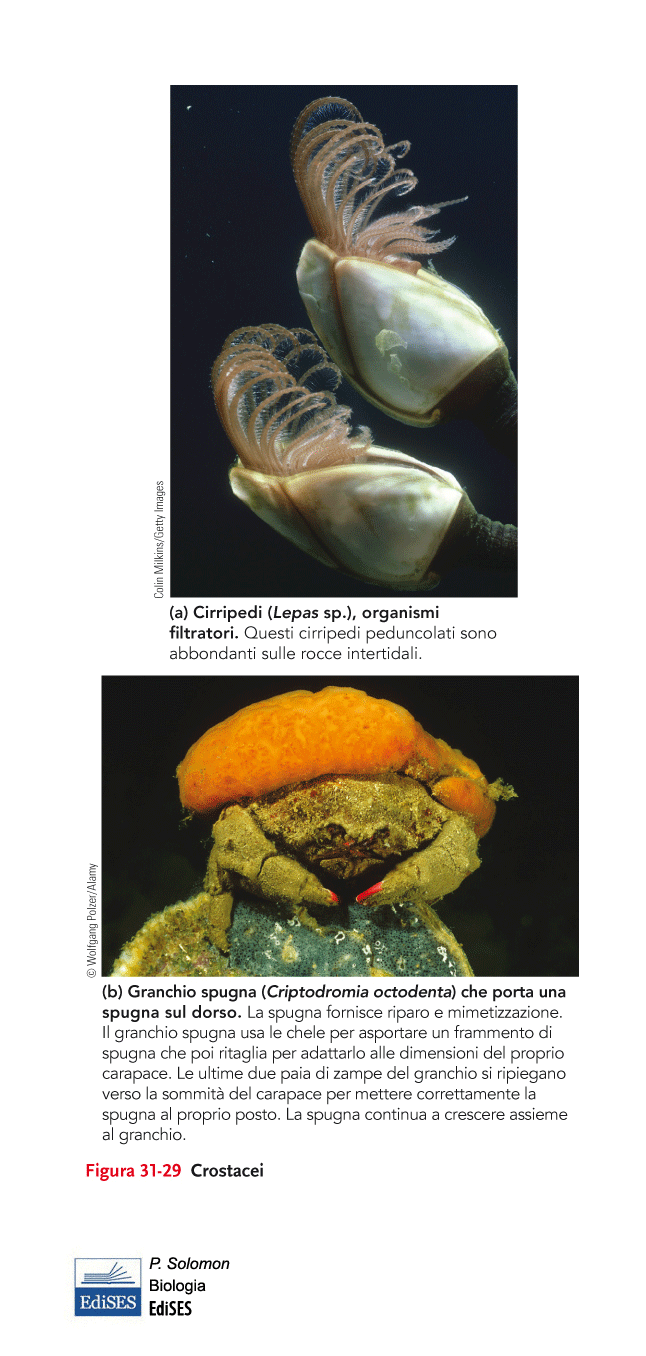 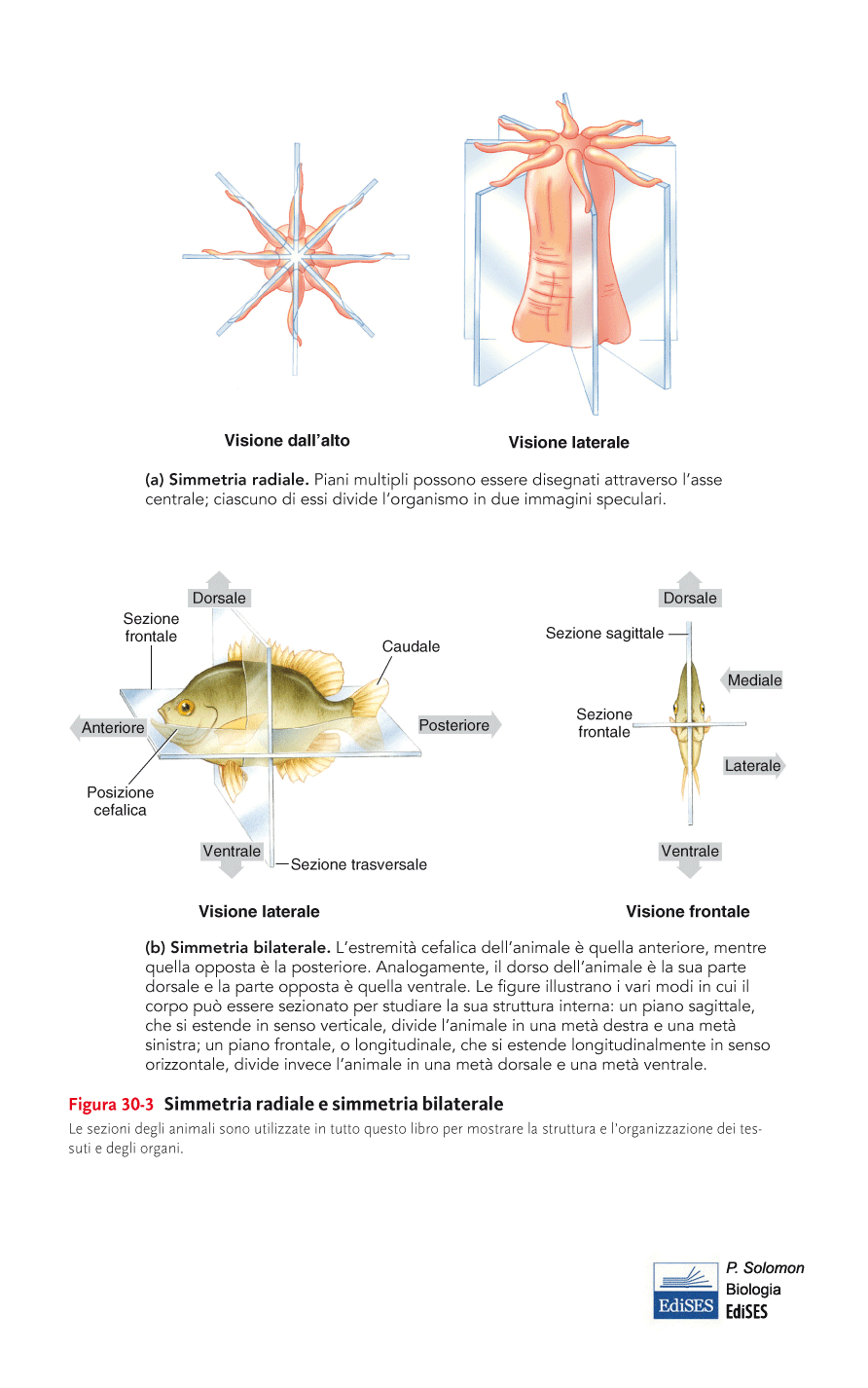 Animali
Ecdisozoi, artropodi
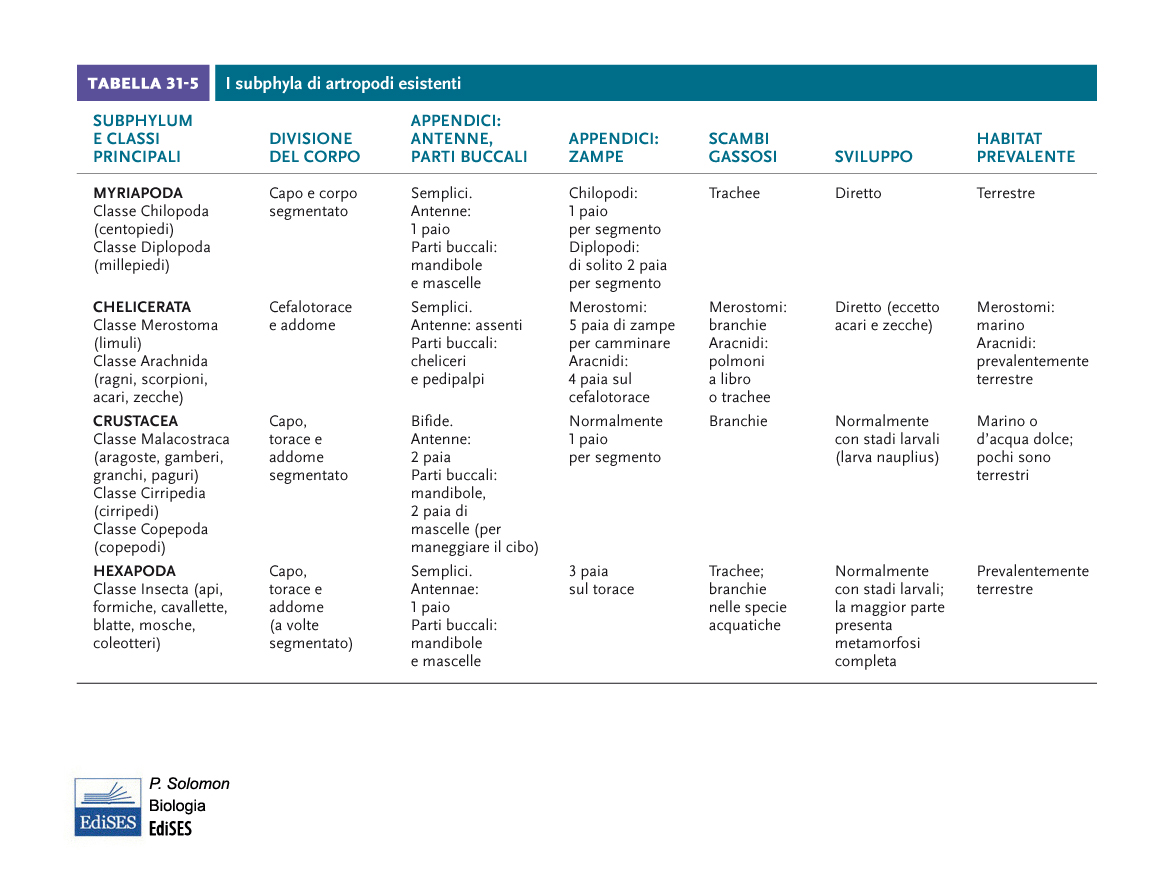 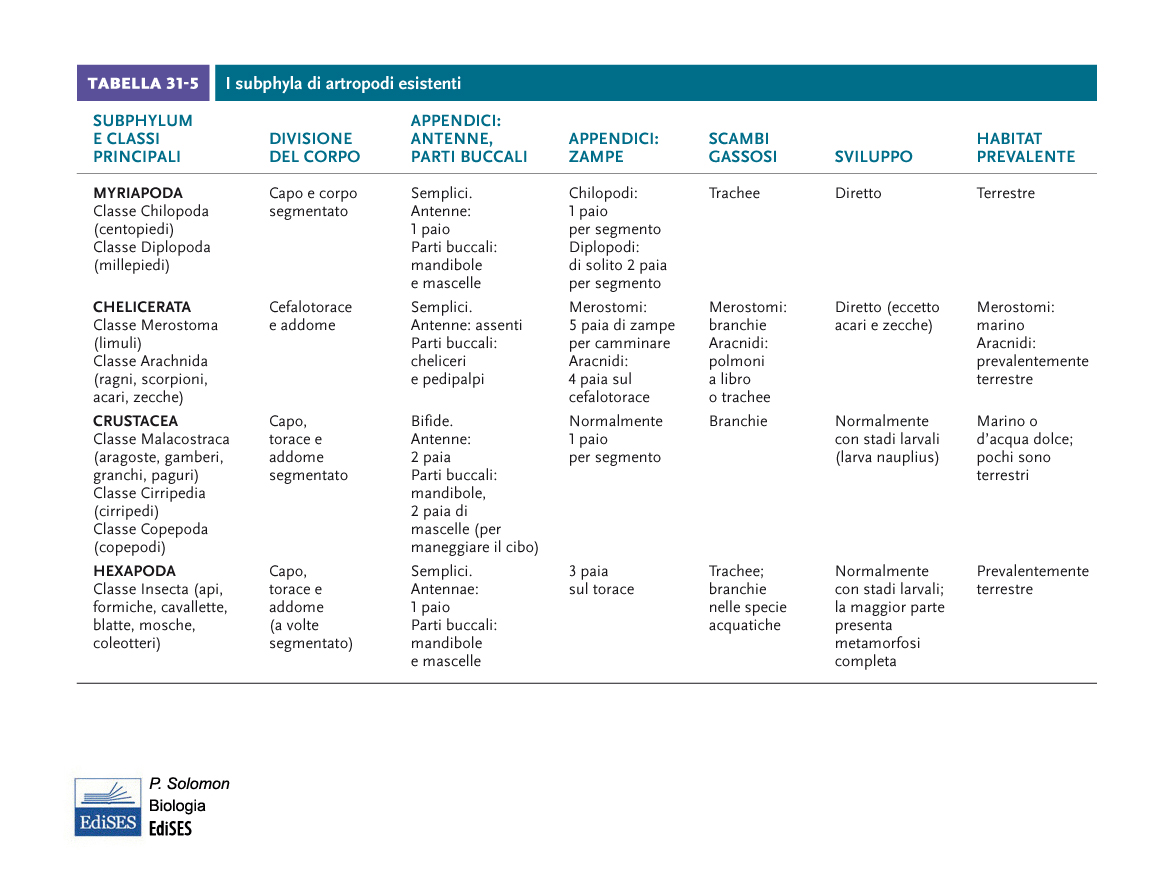 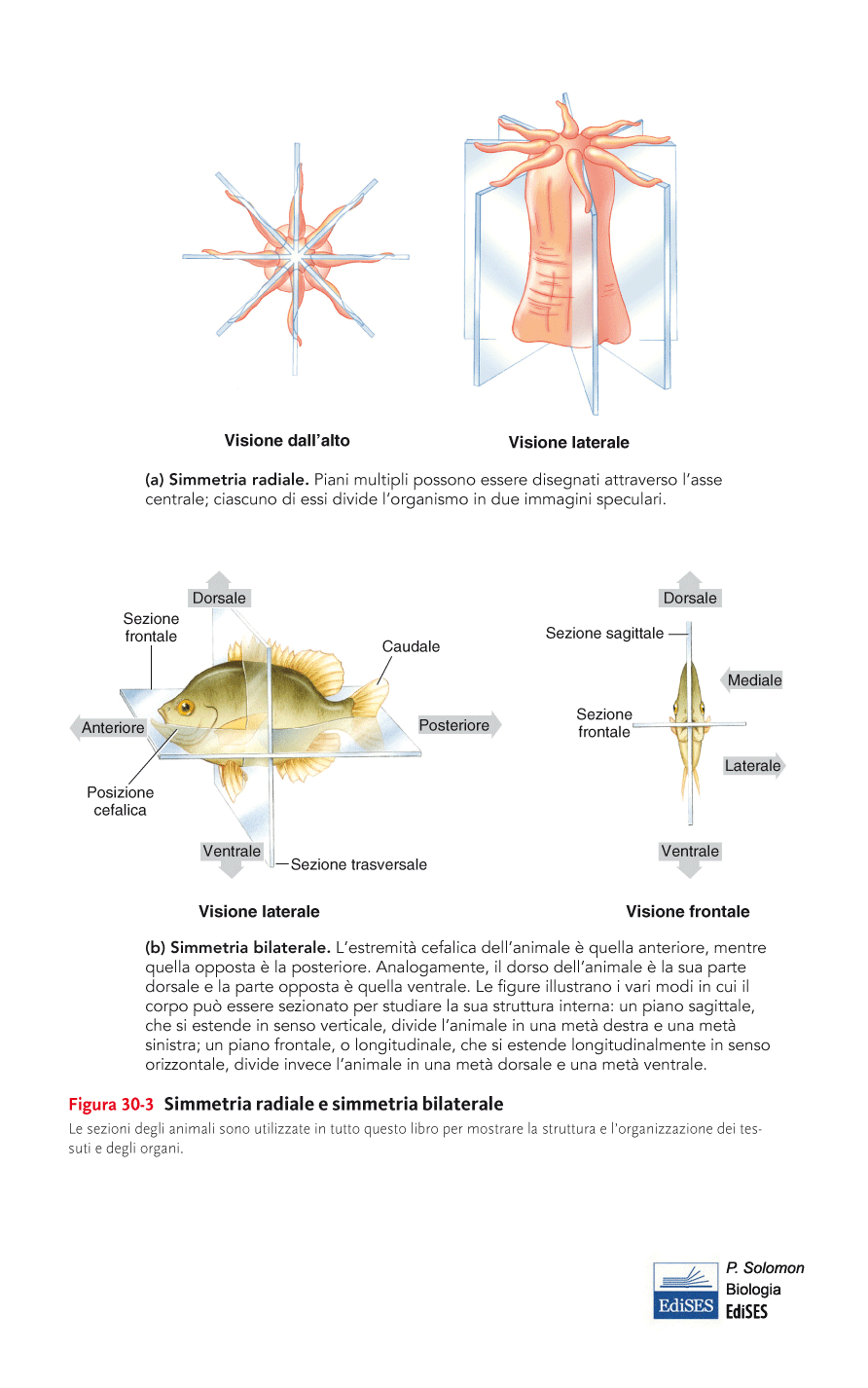 Animali
Ecdisozoi, artropodi
Gli insetti sono fortemente legati all’uomo:

Sono impollinatori di specie vegetali di interesse alimentare,

Possono compere con l’uomo per coltivazioni (sviluppo di insetticidi),

Possono trasmettere malattie (dipteri ematofagi soprattutto).
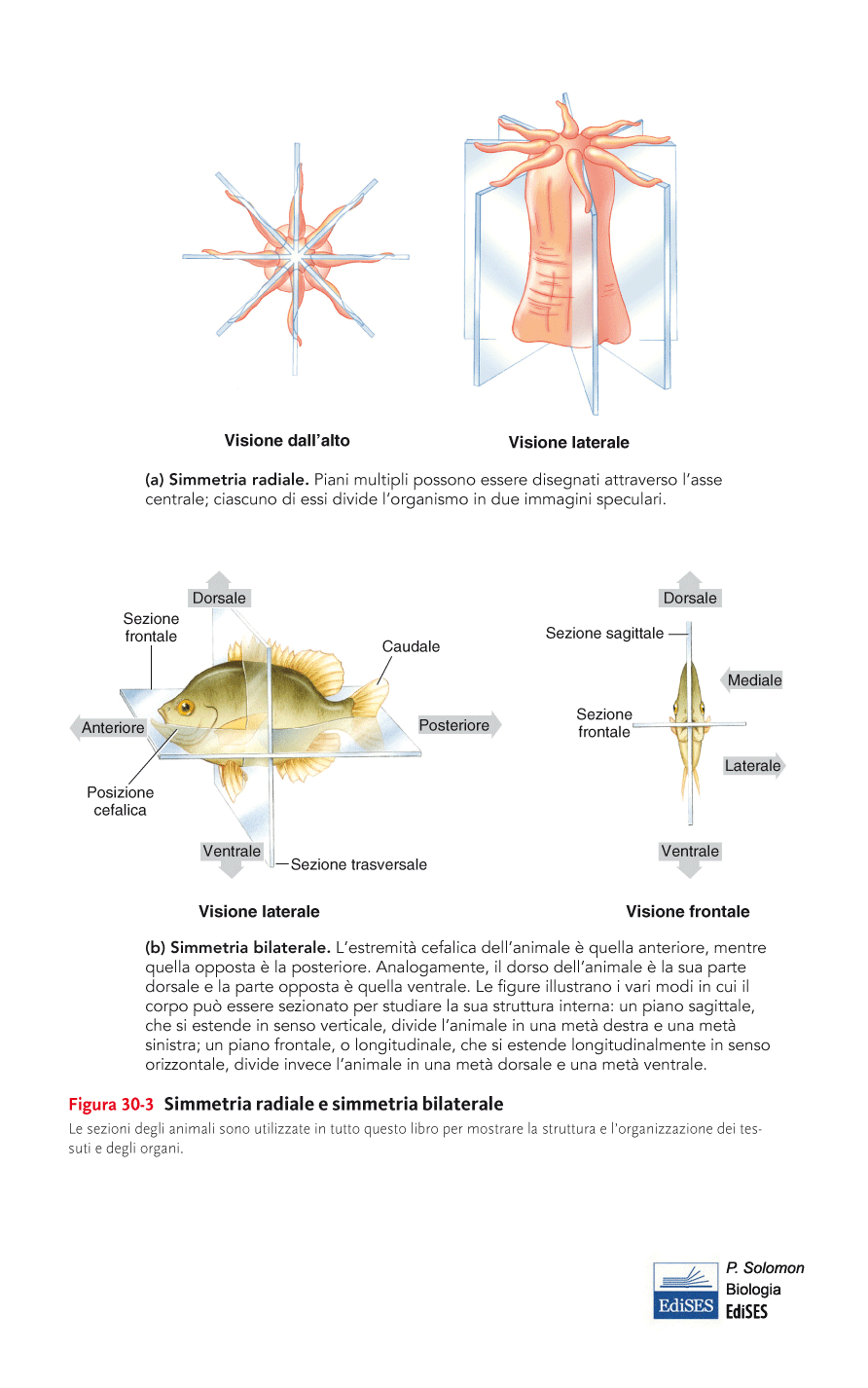 Animali
Deuterostomi
I deuterostomi comprendono gli echinodermi e i cordati, il phylum a cui appartengono i vertebrati. Sono accumunati da:

Segmentazione radiale ed indeterminata,

La bocca non si sviluppa a partire dal blastoporo ma successivamente,

La presenza, in almeno uno stadio, di fessure branchiali faringee.
Animali
Deuterostomi, echinodermi
Gli echinodermi, a simmetria radiale, sono animali accumunati dalla presenza di:

Sistema vascolare acquifero, una rete di canali in cui scorre acqua marina. Questo avviene per effetto di ciglia che rivestono la parte interna dei canali e porta l’acqua verso i pedicelli ambulacrali,

Pedicelli ambulacrali, che si estroflettono quando pieni di acqua che viene pompata al loro interno da un sacchetto muscolare detto ampolla,

Endoscheletro sub-epiteliale costituito da piastre e spine di carbonato di calcio.
Animali
Deuterostomi, echinodermi
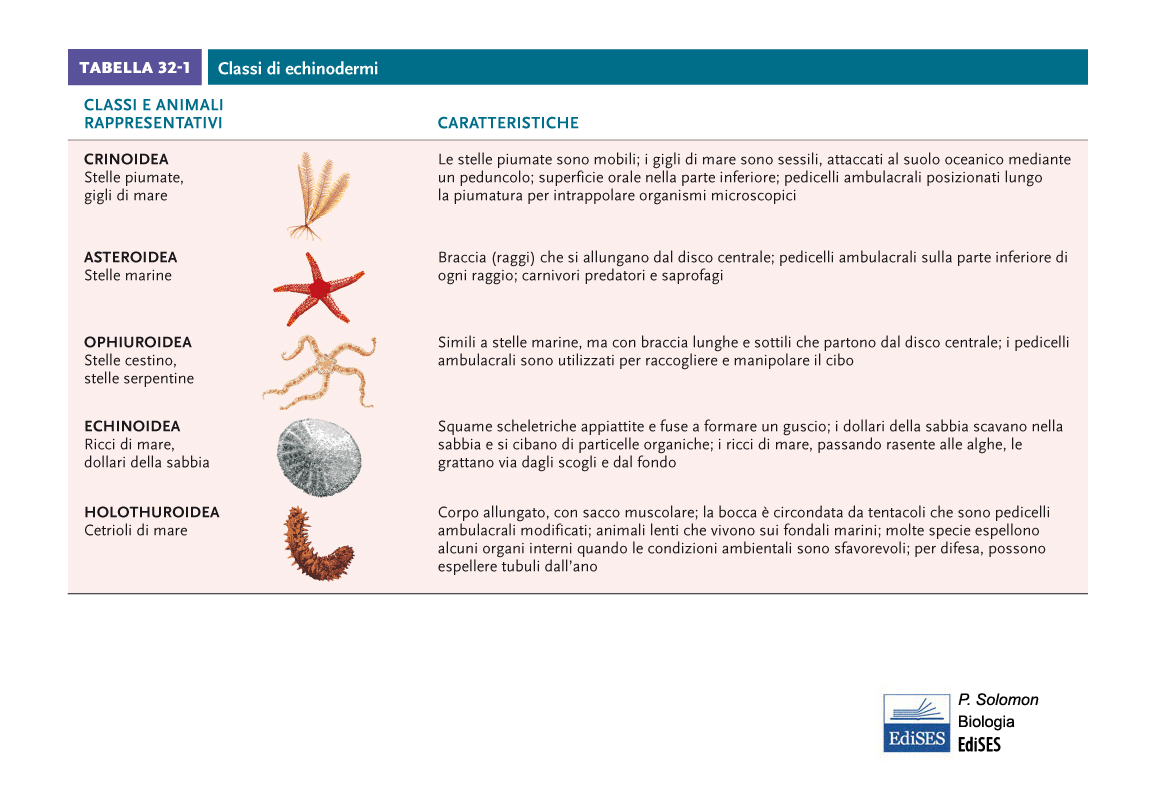 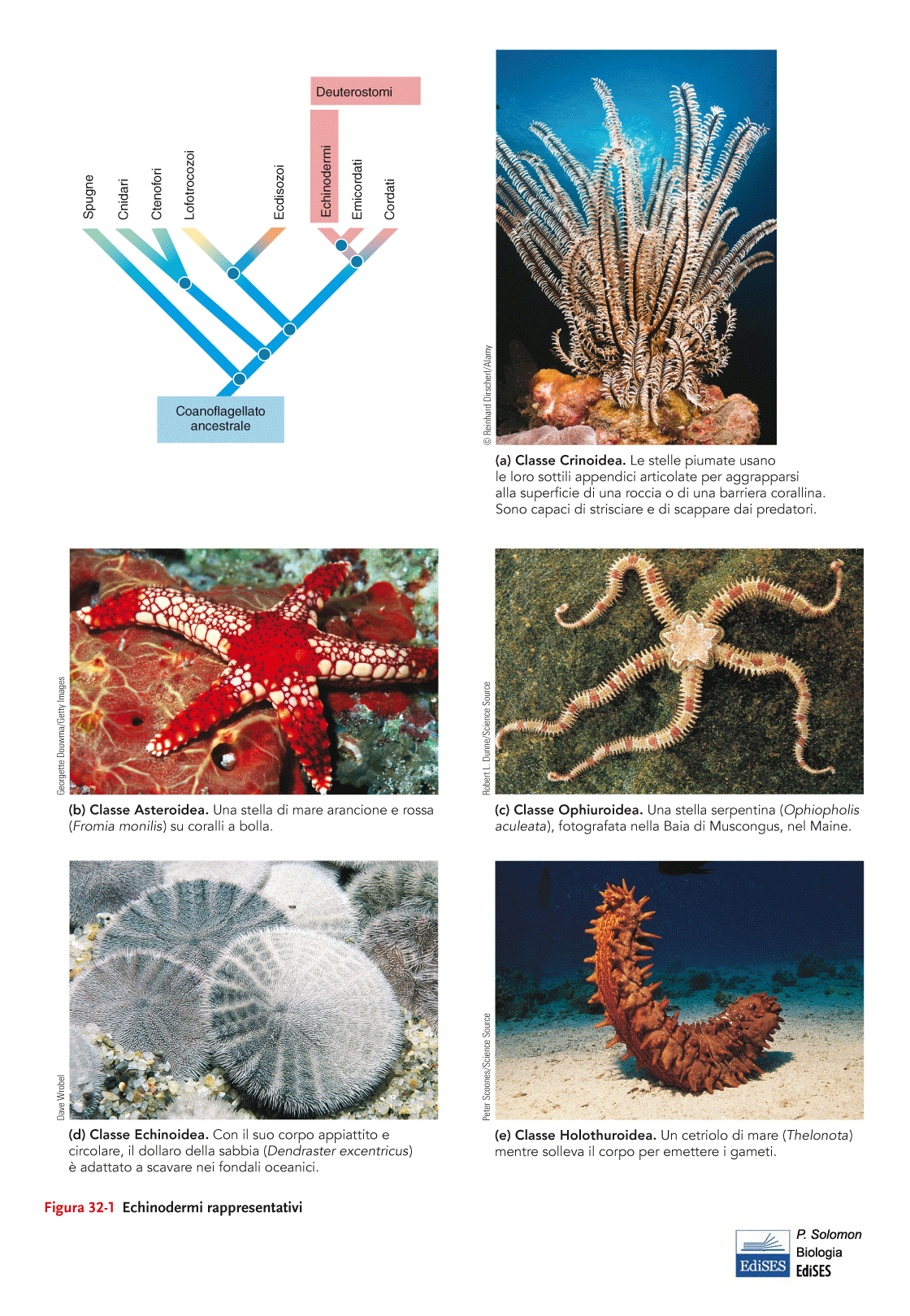 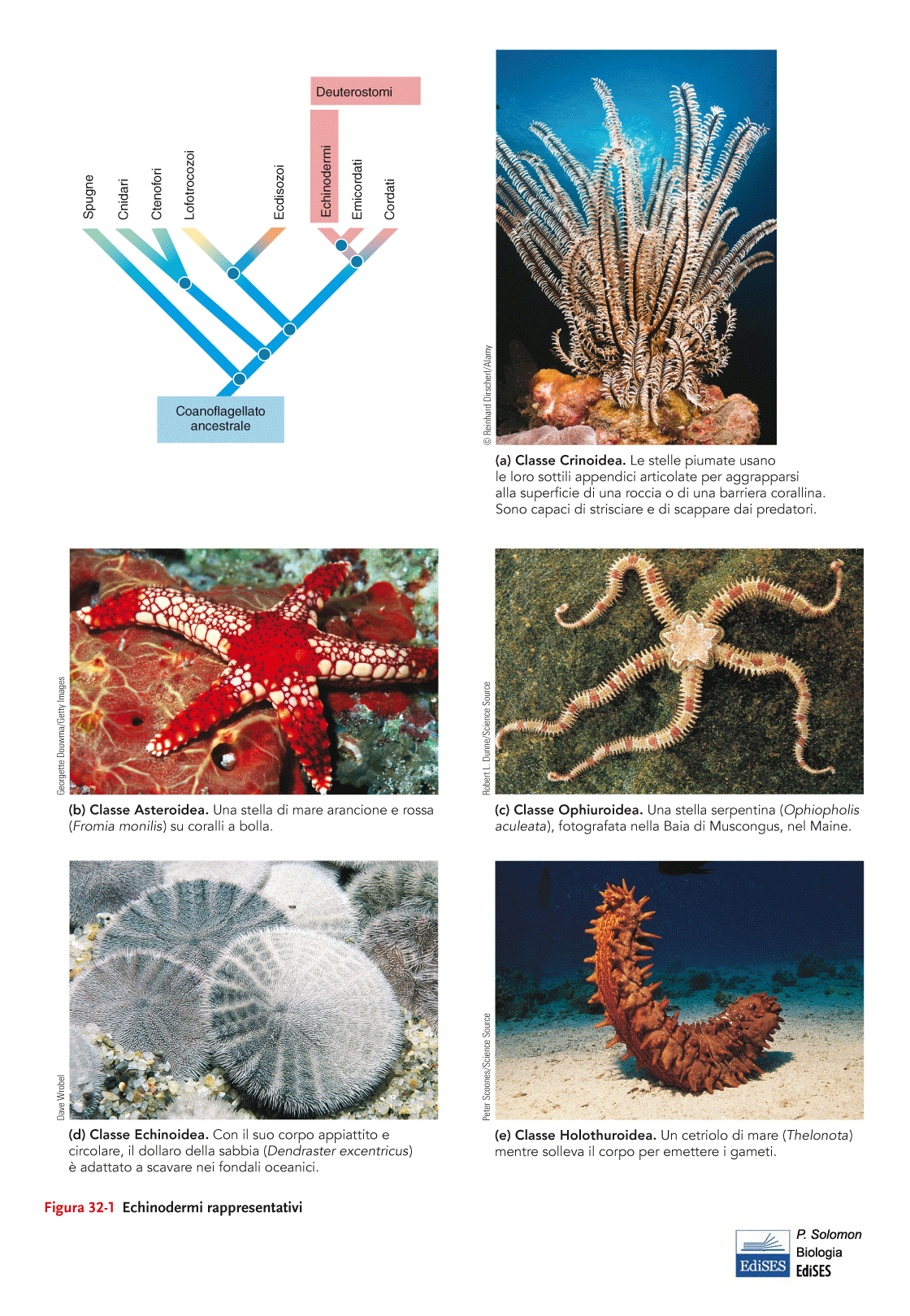 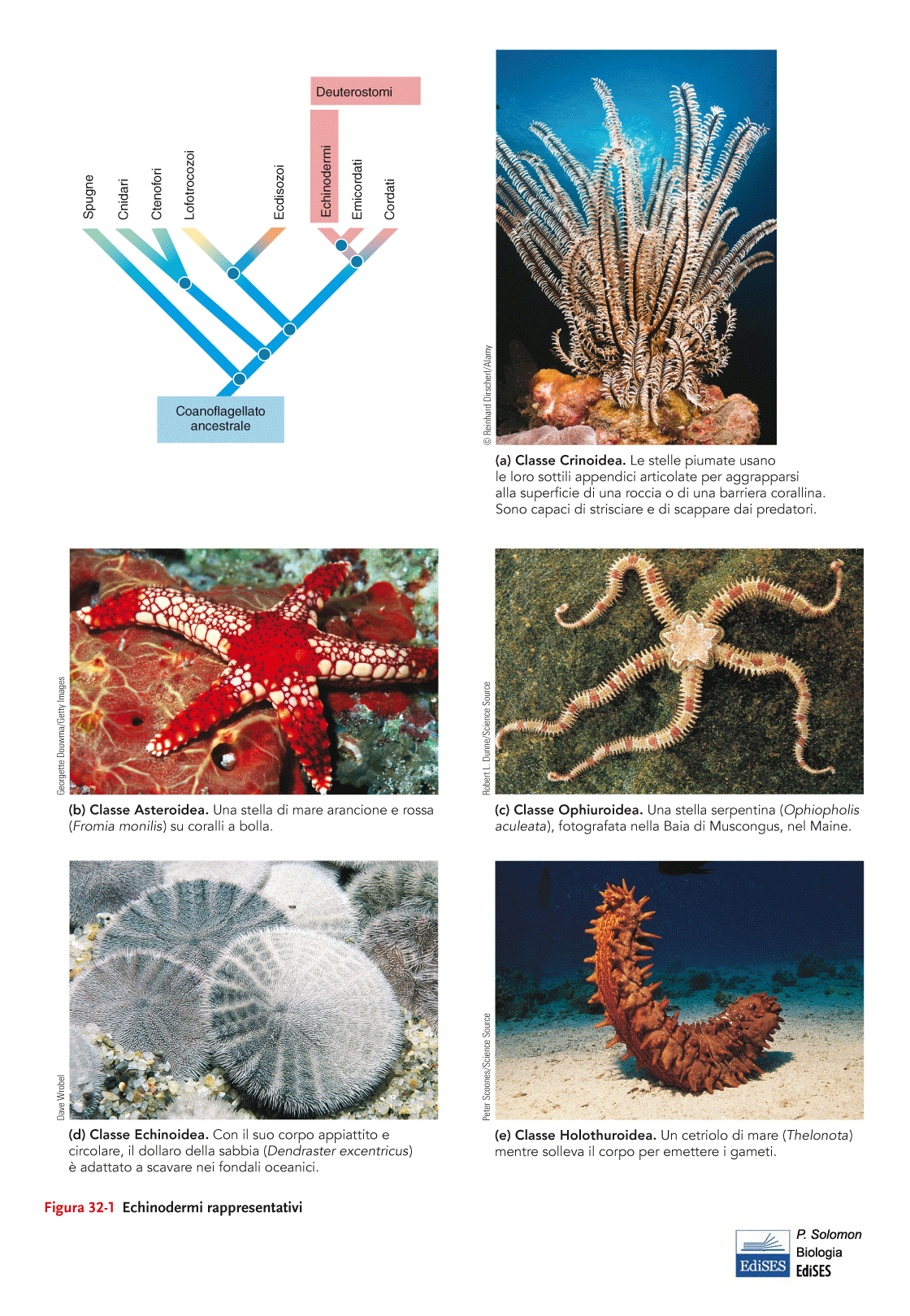 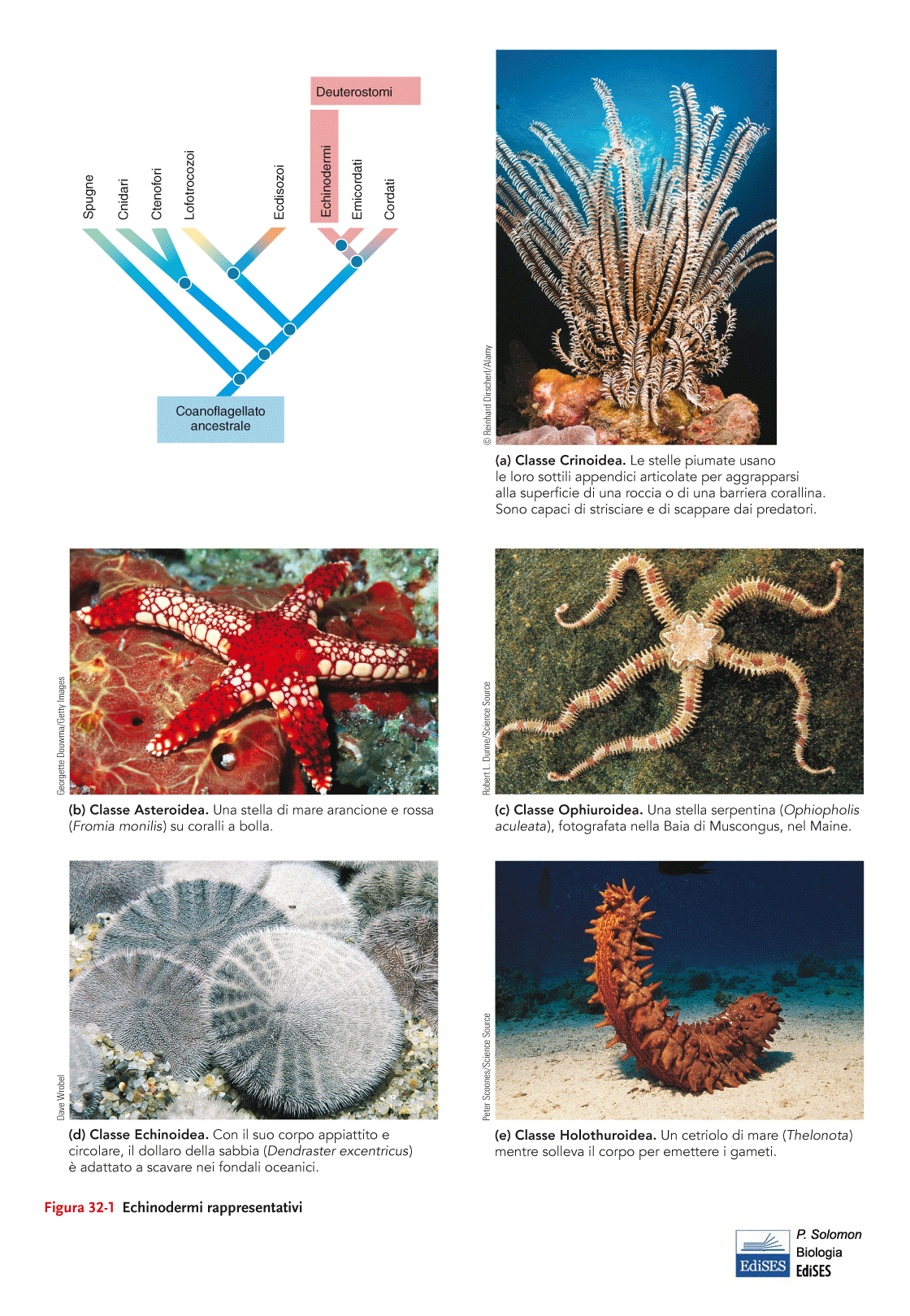 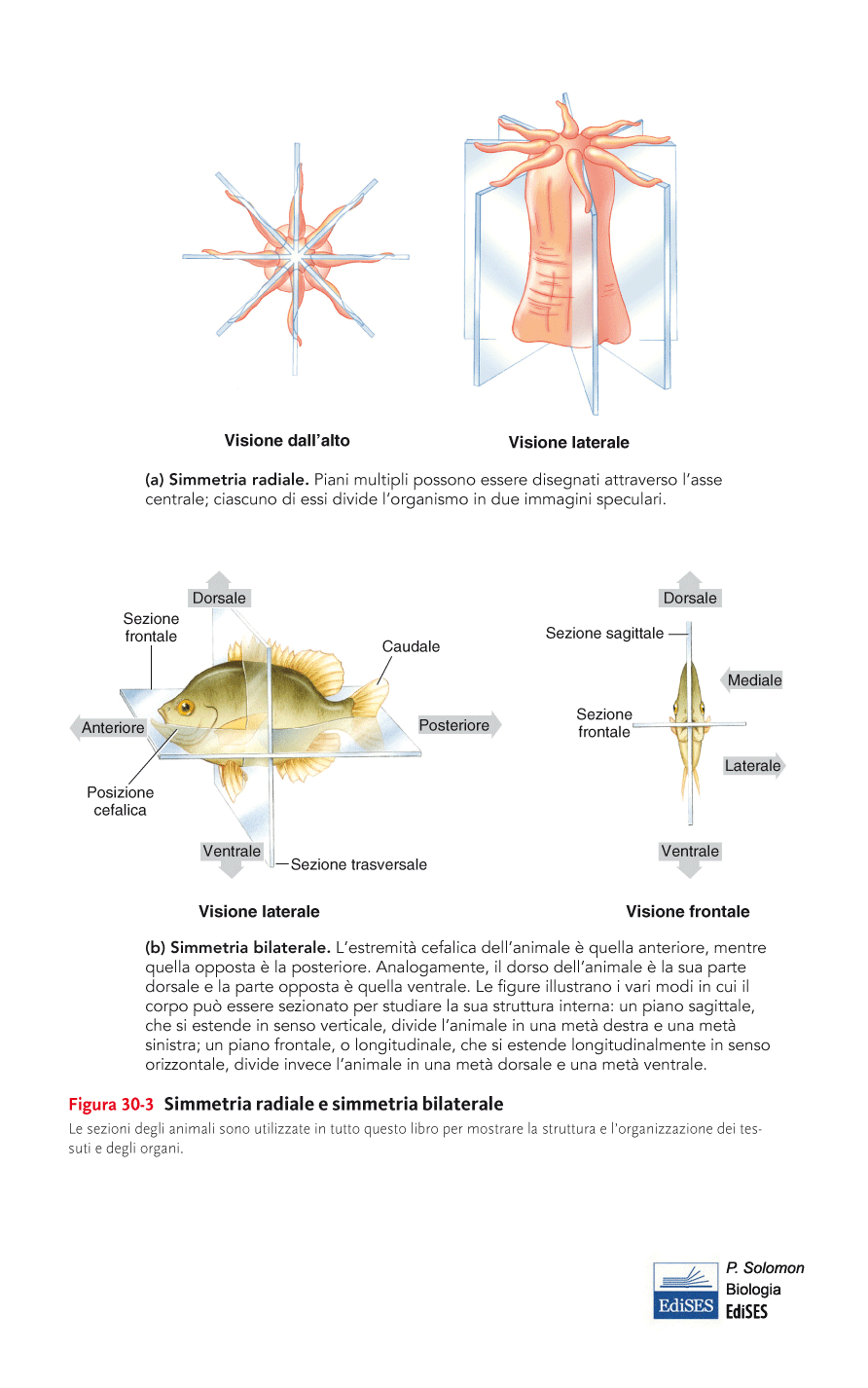 Animali
Deuterostomi, cordati
I cordati sono deuterostomi celomati a simmetria bilaterale. Tutti presentano:

una notocorda, un organo assile longitudinale costituito da cartilagine che fornisce sostegno al corpo,

Un cordone nervoso tubolare dorsale,

Una larva con una coda postanale muscolare,

Un endostilo, un solco nel pavimento 
     faringeo che intrappola in cibo in transito e
     che si è evoluto nella tiroide,

-    Fessure branchiali faringee, endoscheletro e sistema circolatorio chiuso.
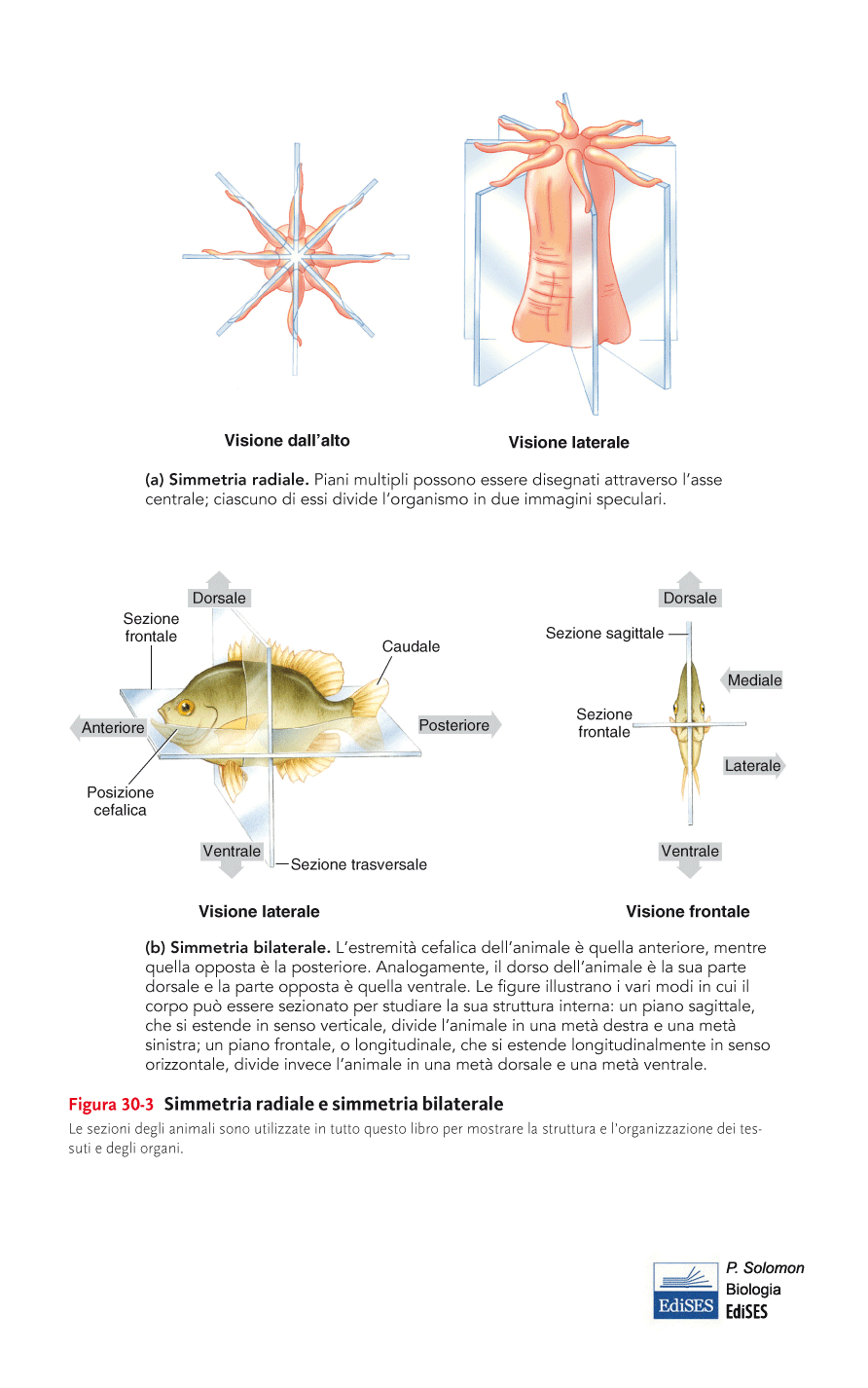 Animali
Deuterostomi, cordati
I cordati invertebrati sono suddivisi in tunicati e anfiossi.

I tunicati presentano larve che mostrano tutte le caratteristiche dei cordati, mentre gli individui adulti ricordano le spugne se non per le aperture branchiali.

Gli anfiossi, o cefalocordati, sono simili a pesci dalle dimensioni 3-8 cm e rappresentano una fonte di cibo anche per l’uomo. Sono organismi filtratori che presentano tutte le caratteristiche dei cordati sia allo stadio larvale che adulto.
Animali
Deuterostomi, vertebrati
I cordati vertebrati sono caratterizzati dalla presenza di:

una colonna vertebrale, che forma l’asse scheletrico del corpo e si sviluppa attorno alla notocorda. È costituita da segmenti (vertebre) ossee o cartilaginee, racchiude il  cordone nervoso per la sua interezza e anteriormente termina con il cranio, che protegge l’encefalo,

L’endoscheletro è quasi sempre osseo, tranne che nei pesci senza mascella e quelli cartilaginei. Lo scheletro osseo è a base di fibre di collagene e una matrice di idrossiapatite a base di fosfato di calcio. I muscoli si attaccano allo scheletro,

Il piano corporeo viene sviluppato grazie alle cellule cella cresta neurale che a livello embrionale migrano e influenzano lo sviluppo delle varie strutture, e i geni Hox determinano il destino delle cellule lungo l’asse anteriore-posteriore.
Animali
Deuterostomi, vertebrati
L’encefalo è più sviluppato e presenta zone specializzate. In particolare sono presenti 10-12 paia di nervi cranici che si estendono dall’encefalo verso gli organi del corpo. Sempre nella testa vi sono organi di senso quali occhi, orecchie, organi per l’olfatto e organi per il gusto,

Sono presenti coppie di appendici, come le pinne nei pesci o arti negli animali terrestri,

Sistema circolatorio chiuso con cuore ventrale e sangue con emoglobina, 

Apparato digerente completo con regioni specializzate e grandi ghiandole digestive (fegato e pancreas),

Ghiandole endocrine prive di dotti che secernono ormoni,

Due reni per la regolazione del bilancio idrico,

Sessi separati.
Animali
Deuterostomi, vertebrati
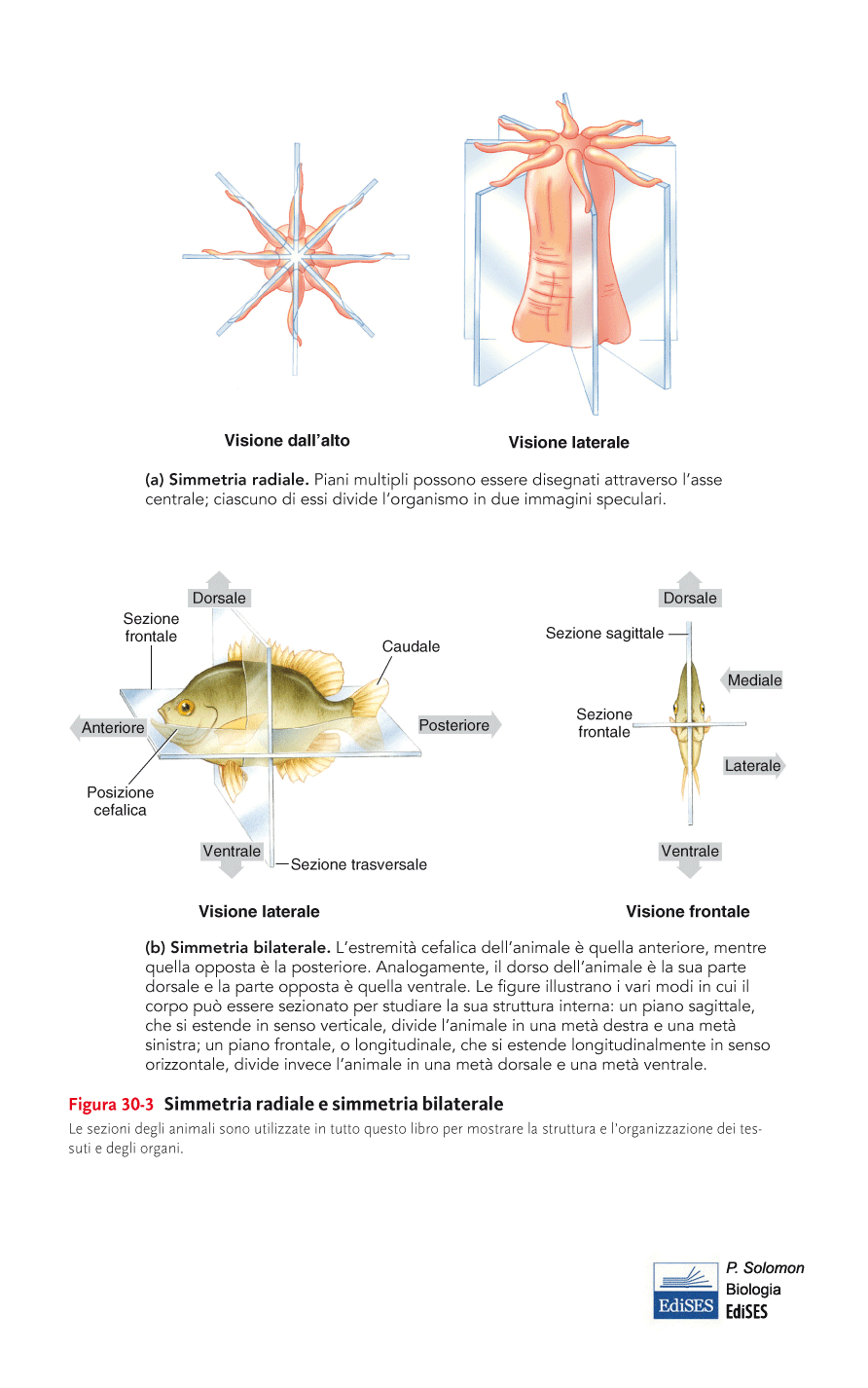 Animali
Mammiferi
I mammiferi presentano ulteriori caratteristiche: 

Ghiandole mammarie per la nutrizione dei giovani,

Sistema nervoso molto più sviluppato, con corteccia cerebrale con 6 strati di neuroni,

Fecondazione interna e sviluppo della placenta (frequente), come interfaccia tra la madre e l’embrione,

Diaframma muscolare che coadiuva la contrazione polmonare,

Endotermia.
Animali
Mammiferi
I mammiferi sono assegnati a tre sottoclassi:

Prototheria, che comprende i mammiferi depositori di uova,

Methatheria, nei quali dopo un precoce sviluppo embrionale i piccoli escono dall’utero e raggiungono un marsupio dove completano lo sviluppo attaccandosi con la bocca ad un capezzolo materno per succhiare il latte,

Eutheria, che hanno una placenta più sviluppata e permette il parto di individui di maggiori dimensioni.